Weston Public Schools
Superintendent’s Proposed 2023 Budget

The mission of the Weston Public Schools, as a caring and supportive community partnership, is to empower each student to achieve success and contribute to our global society by developing and cultivating character, knowledge and creativity through a dynamic learning experience that challenges each student to continually pursue personal excellence.
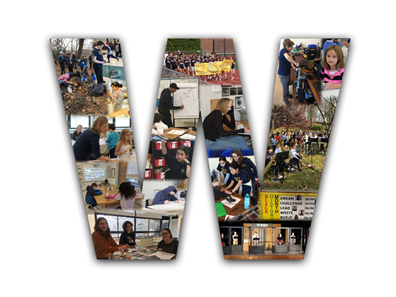 2023 Proposed Operating Budget
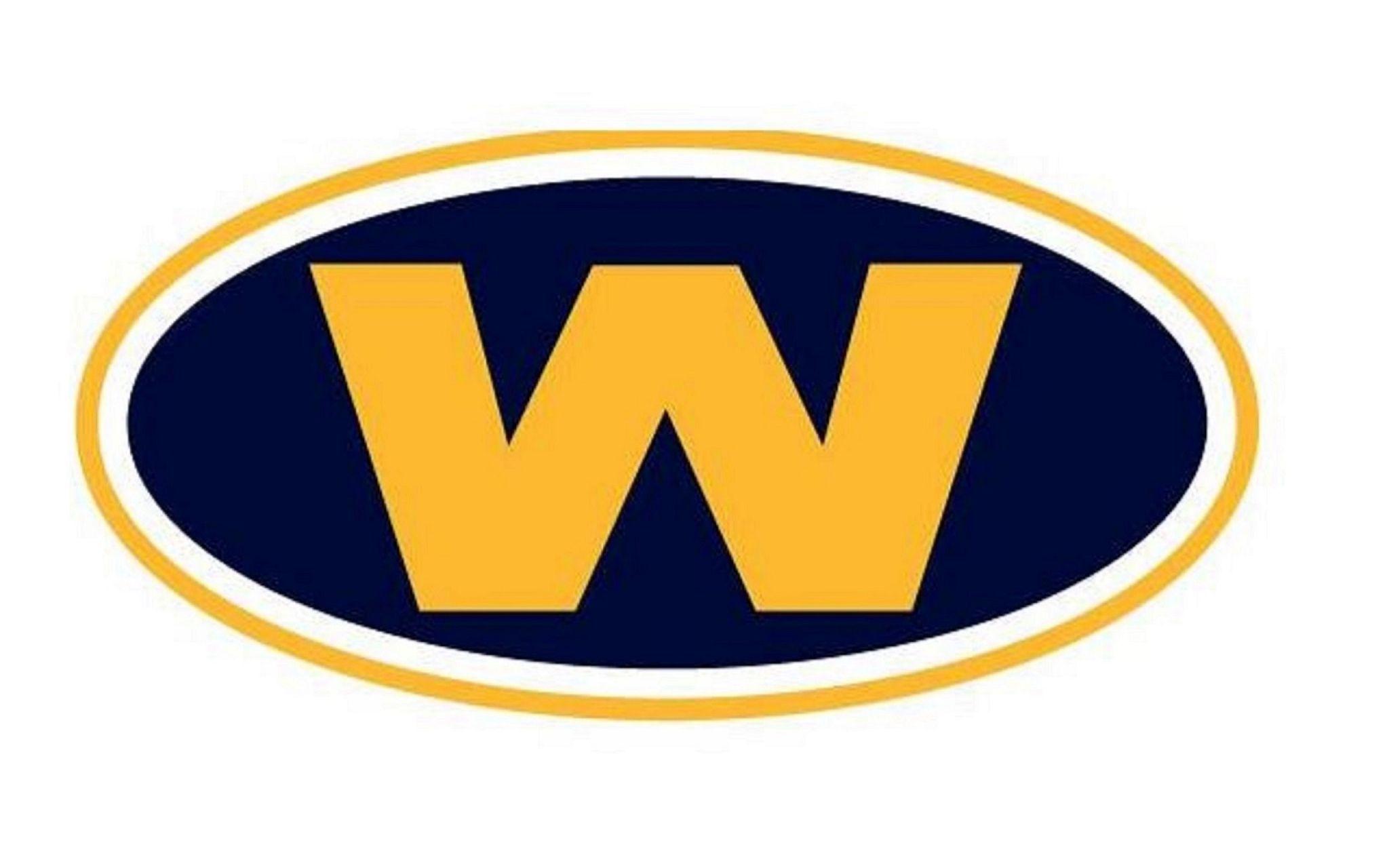 Ensure the district budget fulfills the community expectations for its children
Continue Weston’s exemplary reputation as one of the highest achieving school districts in both state and nation
Maximize the funding without overburdening taxpayer 
 							$56,976,717
 An increase of 3.46%

This increase includes $434,330 or .78%  for the funding of dental claims, which had been fully funded from the town’s Internal Services Fund this year. 

Without dental, the budget increase would be 2.68% or  $1,476,629 from 2022
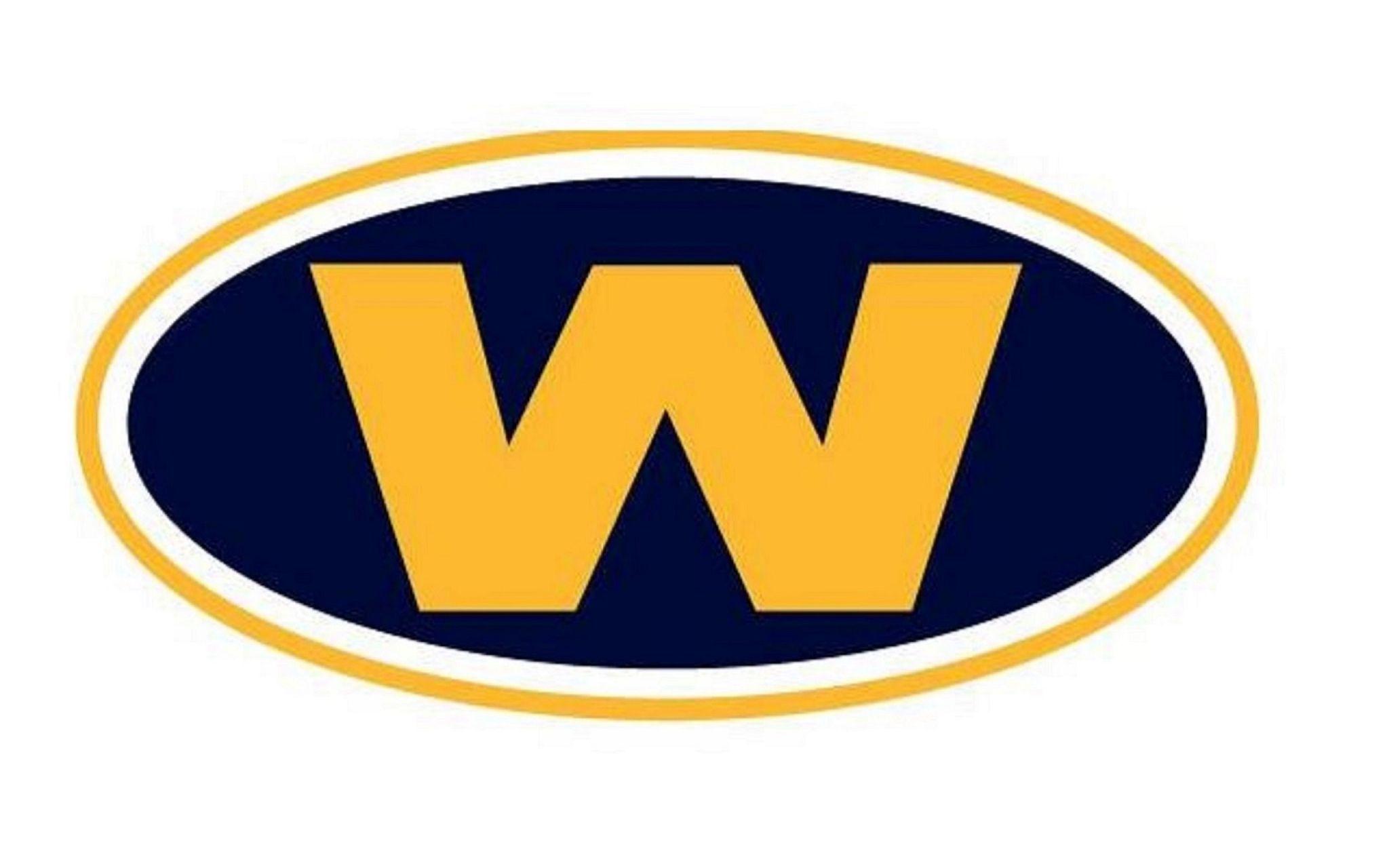 Strategic Goals
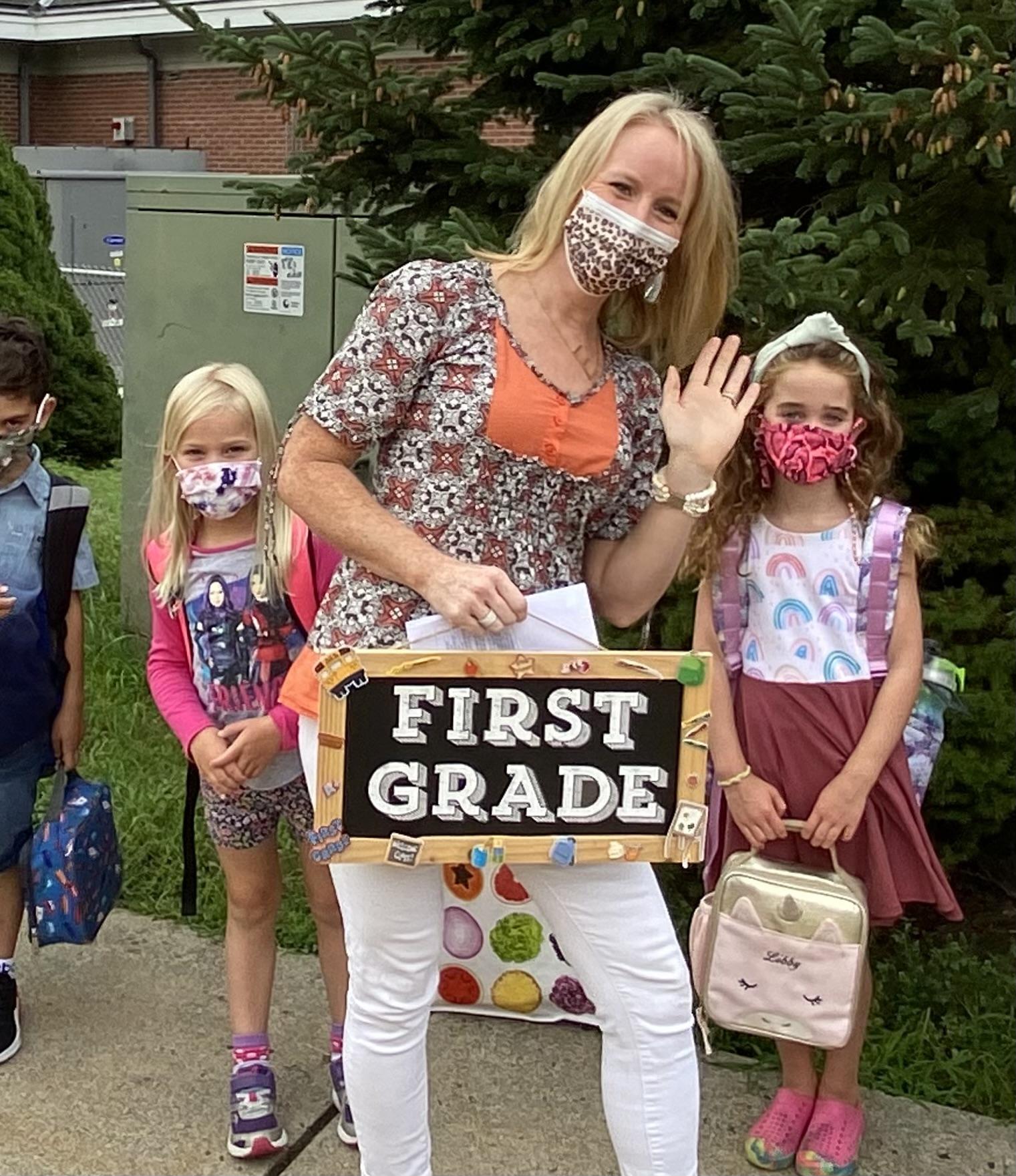 Support  Weston’s Portrait of the Graduate, pre-K-12 journey 
Improve student academic performance 
Ensure that students demonstrate academic growth in math & reading 
Promote an inclusive climate
Provide students with appropriate social emotional supports 
Fulfill our responsibilities to our students with disabilities 
Support the maintenance, safety and security of our campus 
Maximize financial resources through lens of academic return on
 investment
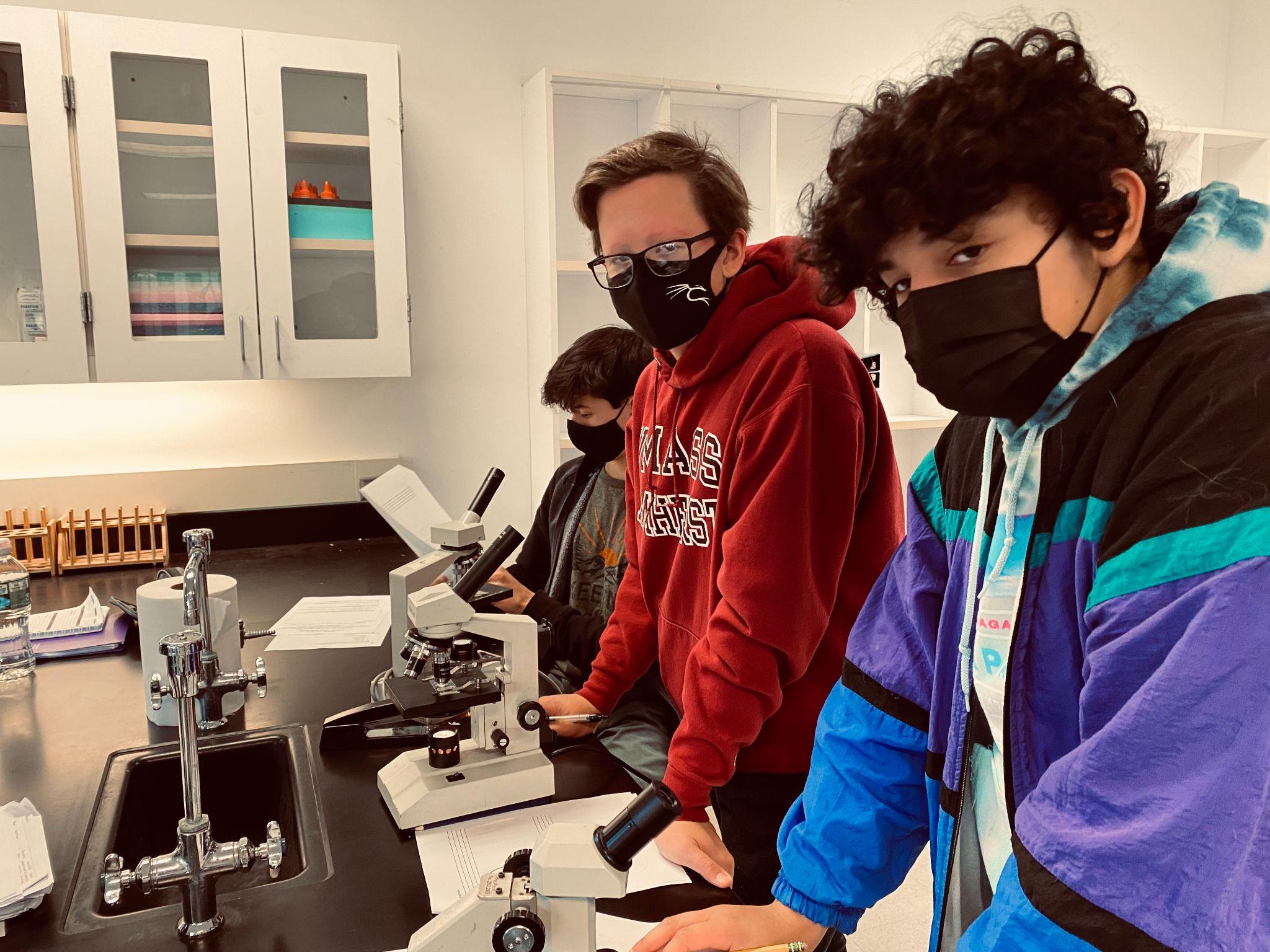 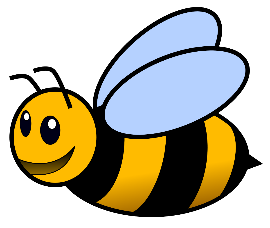 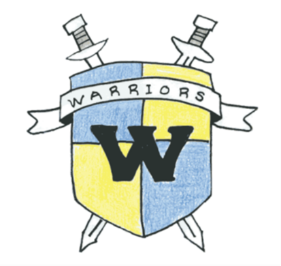 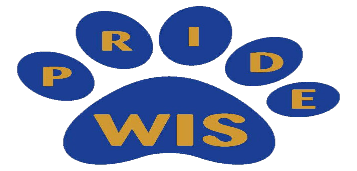 HES               WIS               WMS
Curriculum and Instruction
Support 22 sections of grades K-2 
Support 3 sections of Pre-School (IDEA PreSchool) 
Support 21 sections of Grades 3-5 (one less section grade 5) 
Return to a pure teaming model for English, math, science and social studies (WMS_
Replace quiet study with Academic Workshop model (WMS)
 Math & Reading
 Math Curriculum Instructional Leader (CIL) at HES
Purchase new digital and consumable math resources for all kindergarteners.
Provide professional development in math & Reading (Title II/ESSER)
Maintain the staffing levels of  math and reading interventionists 
Digital Learning and Technology 
Provide all kindergarteners with new IPADS               
Purchase  educational software & licenses for TABLEAU, a data analytics program
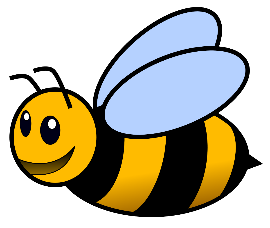 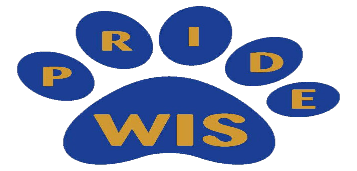 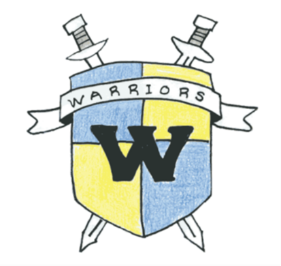 HES              WIS             WMS
Special Education
Fulfill our responsibilities to students with individualized education plans (IEP).  
Support the position of  a district school psychologist to assist in the increased testing demands across the schools.

Pupil Personnel Services 
HES- Reallocate the cost of one of the two school psychologists to staff a school social worker

Healthy Learning Environment
Promote an inclusive climate through Positive Behavioral Interventions and Supports Program (PBIS) 
Support a strong sense of community within grade level teams & schools
Support Clubs, Theater, Co-curricular programs
Weston High School
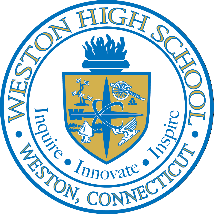 Curriculum and Instruction
Offer new electives: Sustainability, Digital Illustration & Animation, 12th grade English
Implement new State of Connecticut unfunded mandates for graduation
Support a NEASC Coordinator (.2 FTE)
Purchase Spanish digital textbooks levels 1-4 
Supply materials for 42 sections of science courses/labs and 36 sections of visual arts courses
Fund dues & fees for participation in academic competitions
Maintain athletic program - 31 sports
Fund three new coaching positions: assistant coach for boys/girls cross country, assistant girls’ golf coach, & one esports coach
Support stipends for co-curricular programs
Math
Provide access to targeted math support for all students in the Math Lab
Provide professional development in math (Operating Budget/Title II/ESSER)
Purchase new digital textbooks for Algebra 2
Language Arts: Reading and Writing 
Provide targeted writing support for all students -  Writing Center
Purchase new textbooks for English
Update library learning center with new fiction and nonfiction books
Weston High School
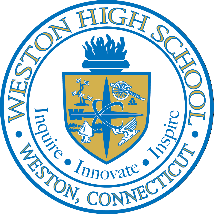 Digital Learning and Technology
Replace all iMacs (62) in art/video labs 

Special Education

Increase academic staffing for Alternative Pathways from  a 0.8 to a 1.6 FTE teaching staff  

Pupil Personnel Services 
Sustain the staffing levels of one school psychologist, five school counselors, one college and career counselor, and one school social worker

Provide targeted academic support for regular education students through The Center for Academic Support & Enhancement

Healthy Learning Environment
Support a strong sense of community within the school through Advisory, PBIS coach
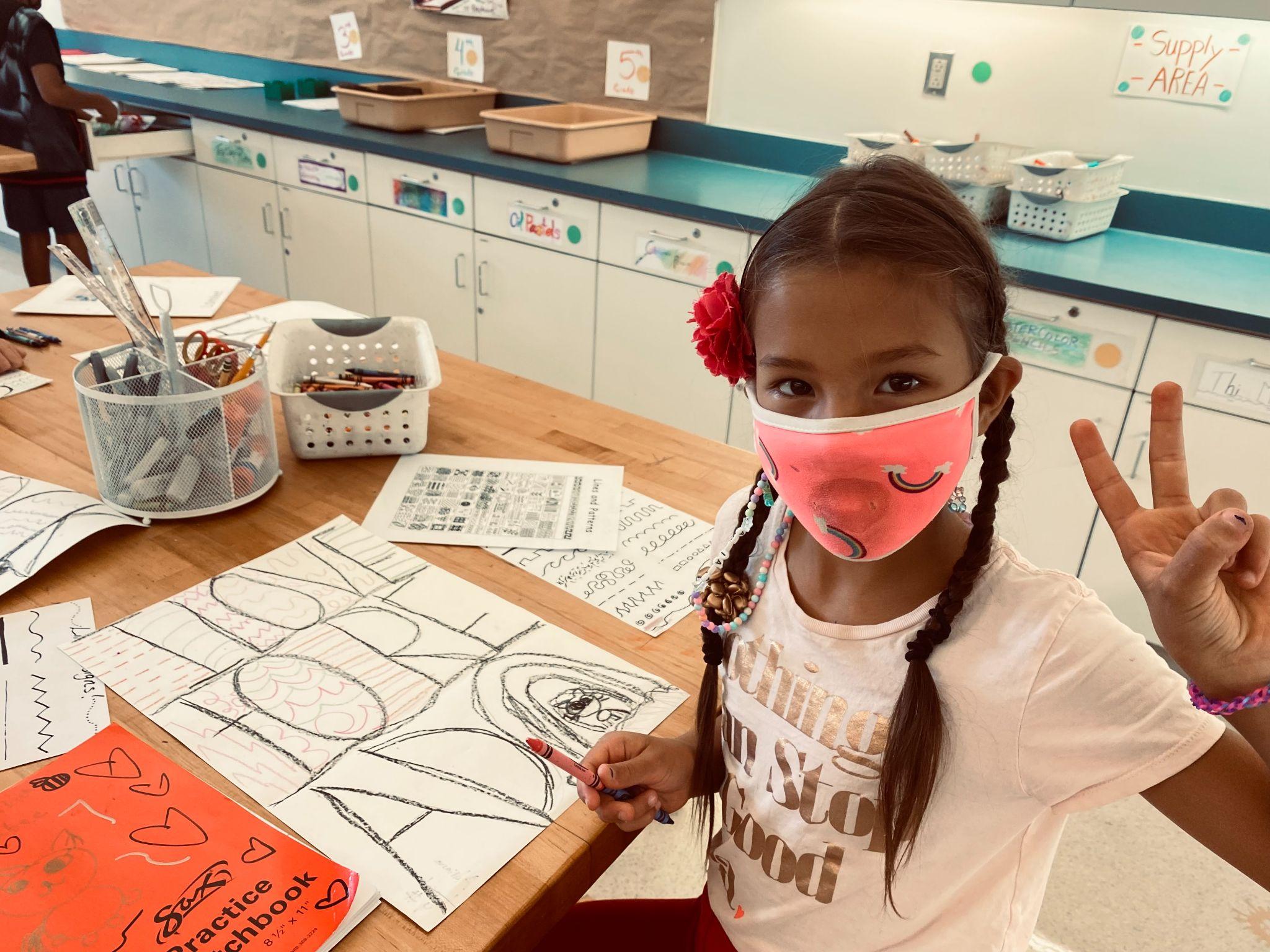 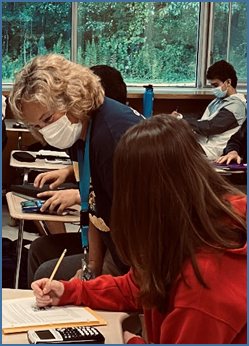 BUDGET DRIVERS
ENROLLMENT
STAFFING
SALARIES & BENEFITS
SPECIAL EDUCATION
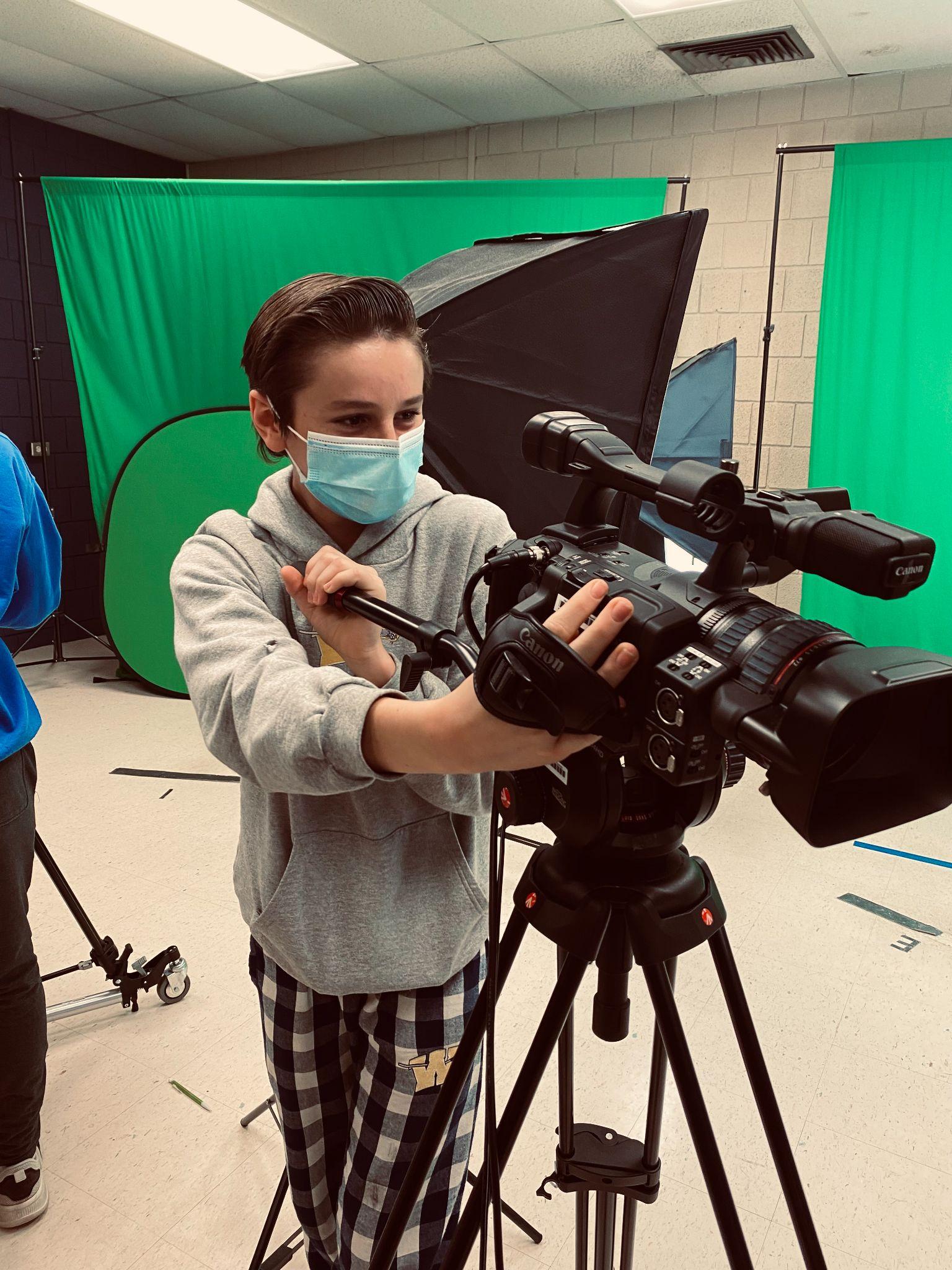 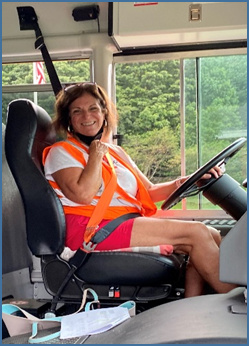 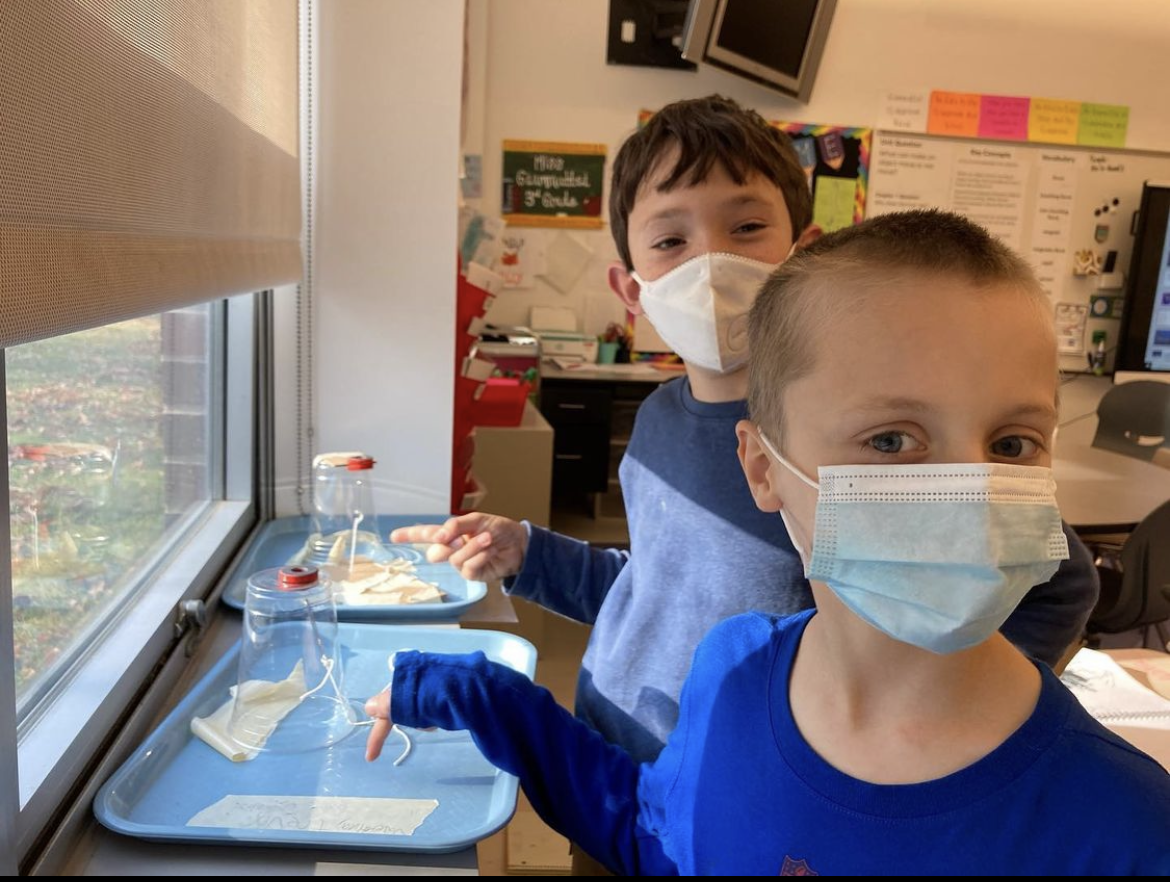 Budget Driver: Enrollment
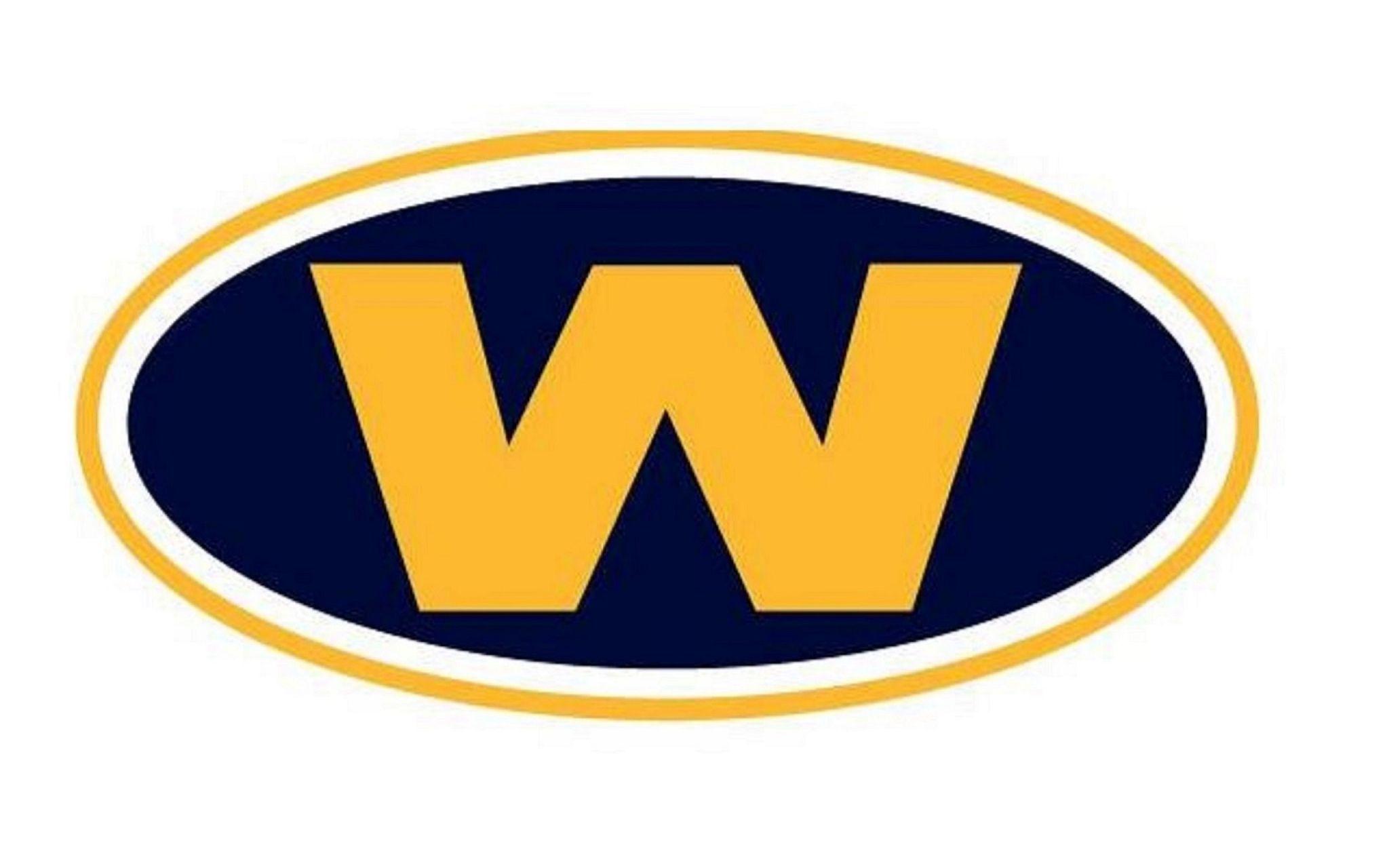 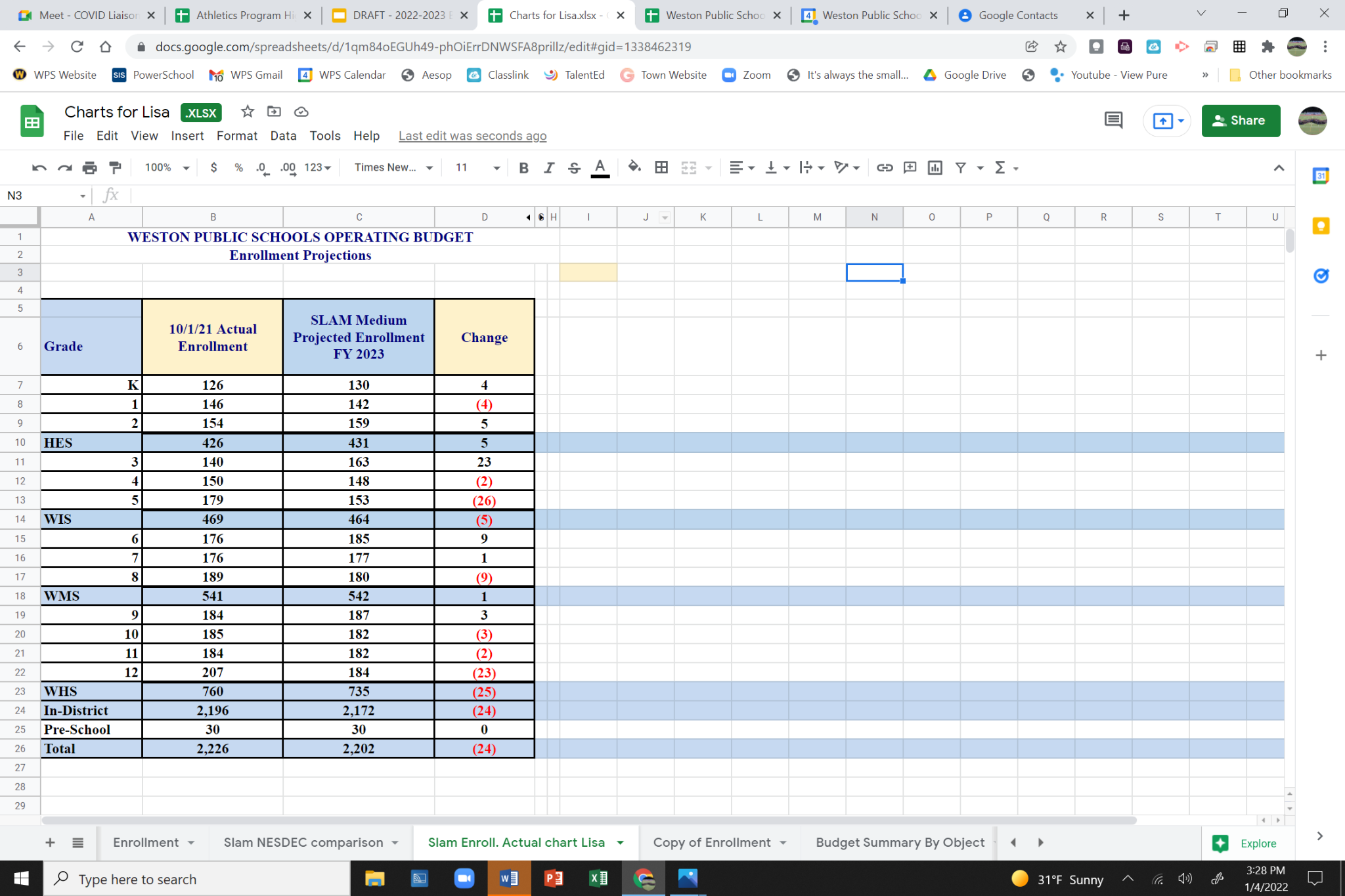 Staffing Reallocations & Reductions
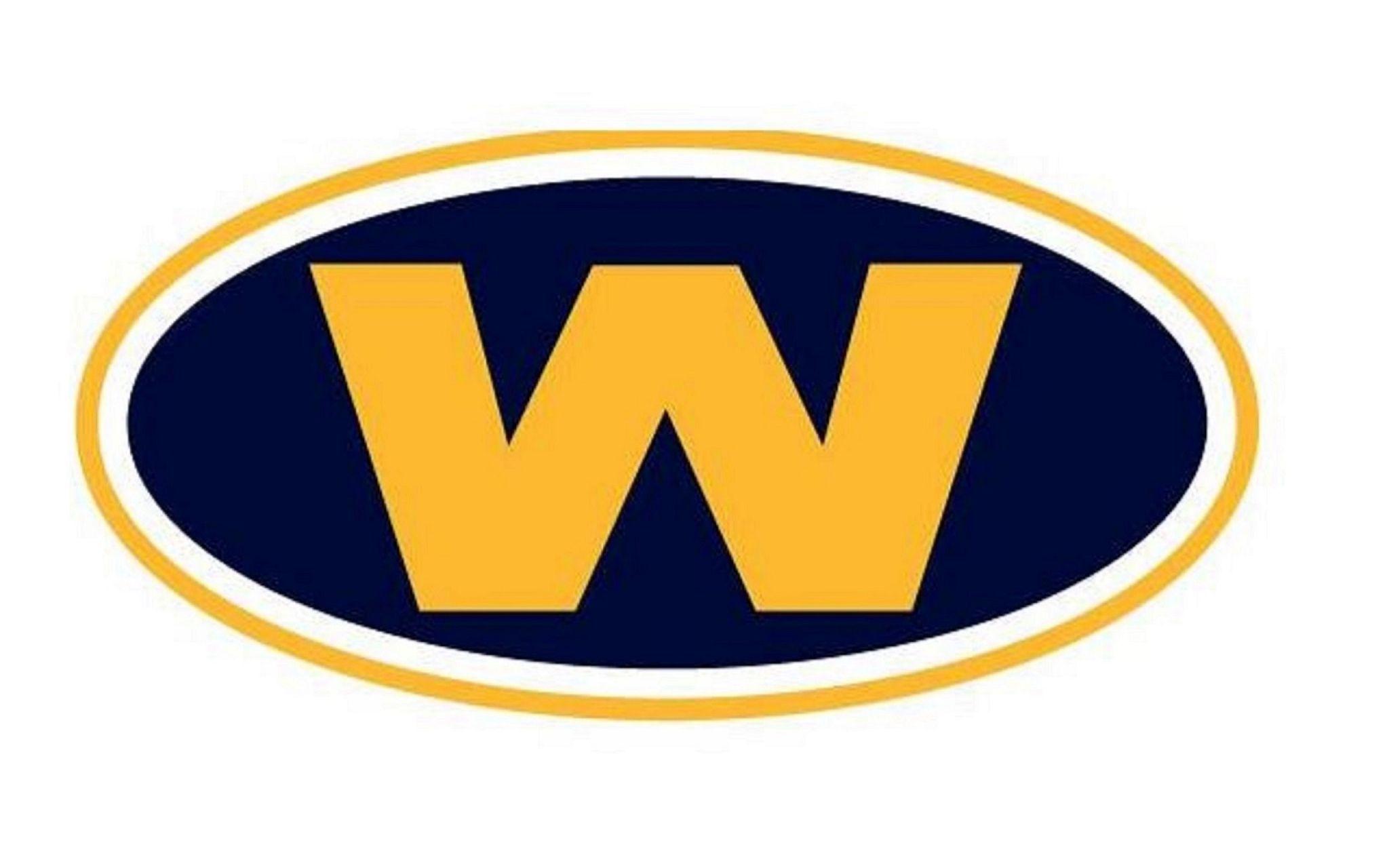 Hurlbutt Elementary School:Increase of .4 for Lunchroom/Playground Monitors

Weston Intermediate School: Decrease of 1 Grade Five Section (enrollment) 

Weston Middle School: Decrease of 1.6 FTE  (reallocations and strengthening academic grade level team) 

Weston High School: Decrease of 2 FTE (enrollment and reallocations)

 The total increase in salary accounts is $60,911 representing .11% increase to the 2023 budget. The total cost of salaries is $33,686,260

CONTRACTUAL OBLIGATIONS - THIRD YEAR OF THREE YEAR CONTRACTS 

WTA: .75 General Wage Increase (GWI) plus step, and a GWI of 1.7% at maximum step.
AFSCME:  2.0% GWI plus step.
WAA:  2.25% GWI
Benefits
The increase in costs for employee benefits (without including dental claims) is 
$548,754 representing a 1%  increase to the budget. 

The cost of dental claims is $434,330 representing a .79% increase  

The total cost of benefits is $10,989,015 representing a 1.79% increase to the 2023 budget 


Contributing Factors: 

District portion of municipal employee retirement services $1,324,006 representing a .22% increase to the budget 
District Early Retirement Incentive Plan- final year- $130,080


Benefits include social security, unemployment, medicare, tuition reimbursement, life and disability insurance, WTA sick bank
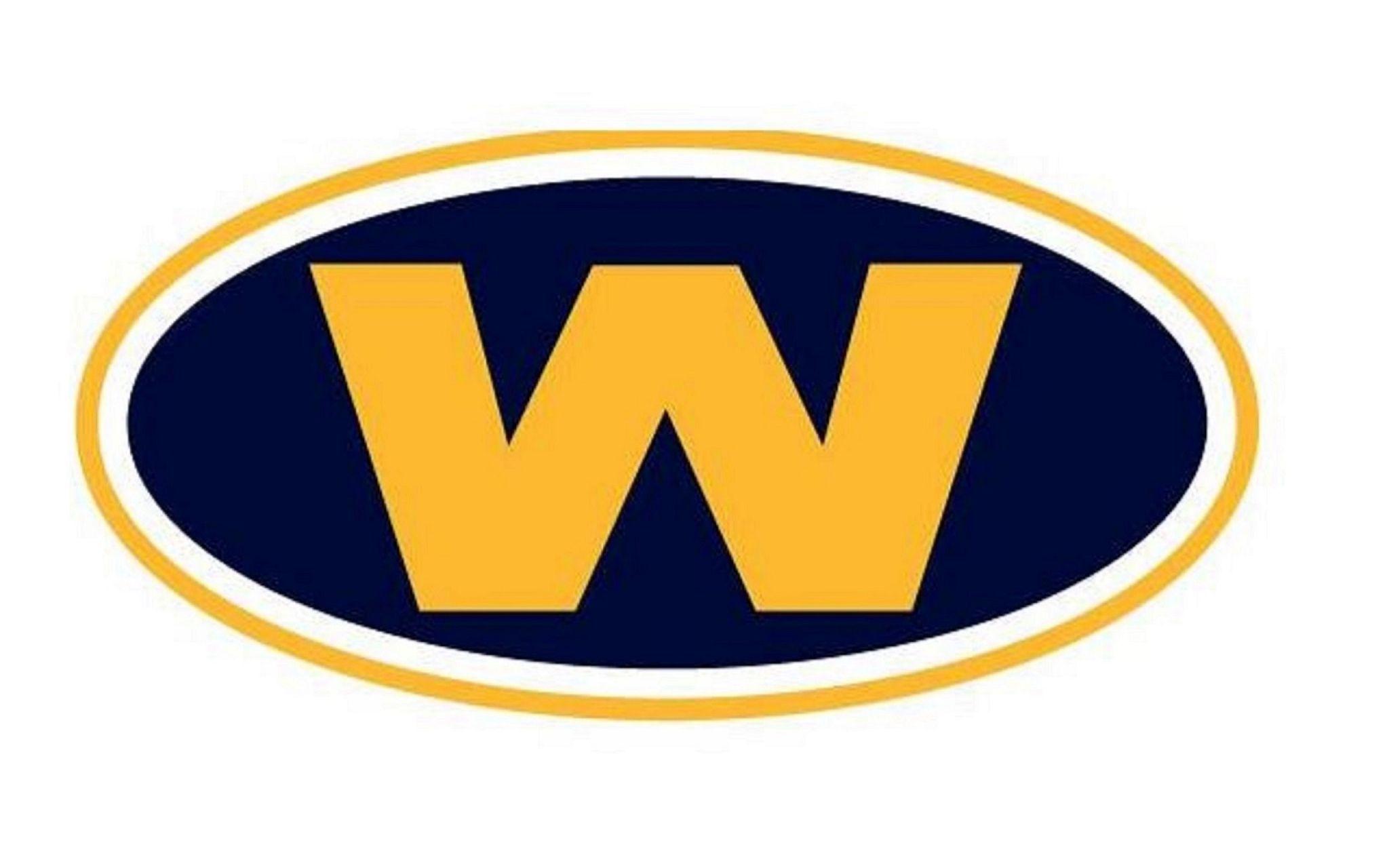 Health Insurance
CT State Partnership Plan has increased by 6.5%
District Cost for Health Insurance (with dental)
$9,810,243

Mitigated by Employee Cost Share $1,677,851


Medical Plan Highlights 

CT State Partnership Plan – Anthem Network    
In Network/ Out of Network Options
3 Levels (Employee only/ Employee +1/ Family)
No deductible for In Network 
$15 Co-Pay
4 Tier RX Plan
Out of Network Deductible $300/$900 
OUt of Pocket Maximums 
80/20 Cost Share after Deductible
Special Education Budget Drivers
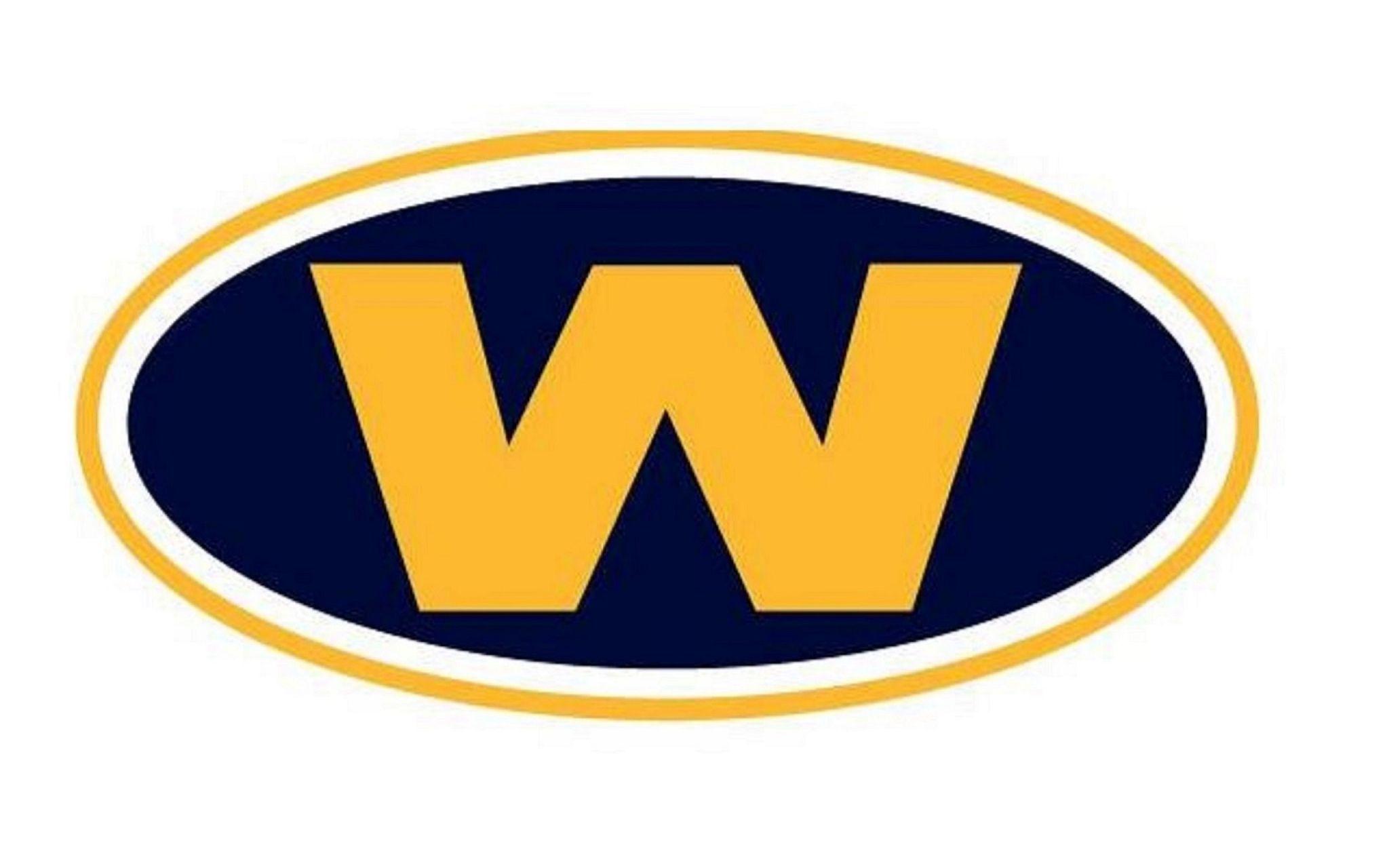 We are still actively working through the academic and social-emotional challenges students are facing as a result of the pandemic 
The proposed budget responds to the following:
Need for increased academic support at the HS level through the Alternative Pathways program
Restructuring mental health support provided to students: districtwide psychologist, social worker at HES, and continued consultation for mental health staff through the grant 
Preparation for the rollout of the new IEP which will be introduced statewide on July 1, 2022 though the addition of district wide clerical support, also funded through the grant 
Placement needs of students who require more intensive supports and services than can be provided within the district
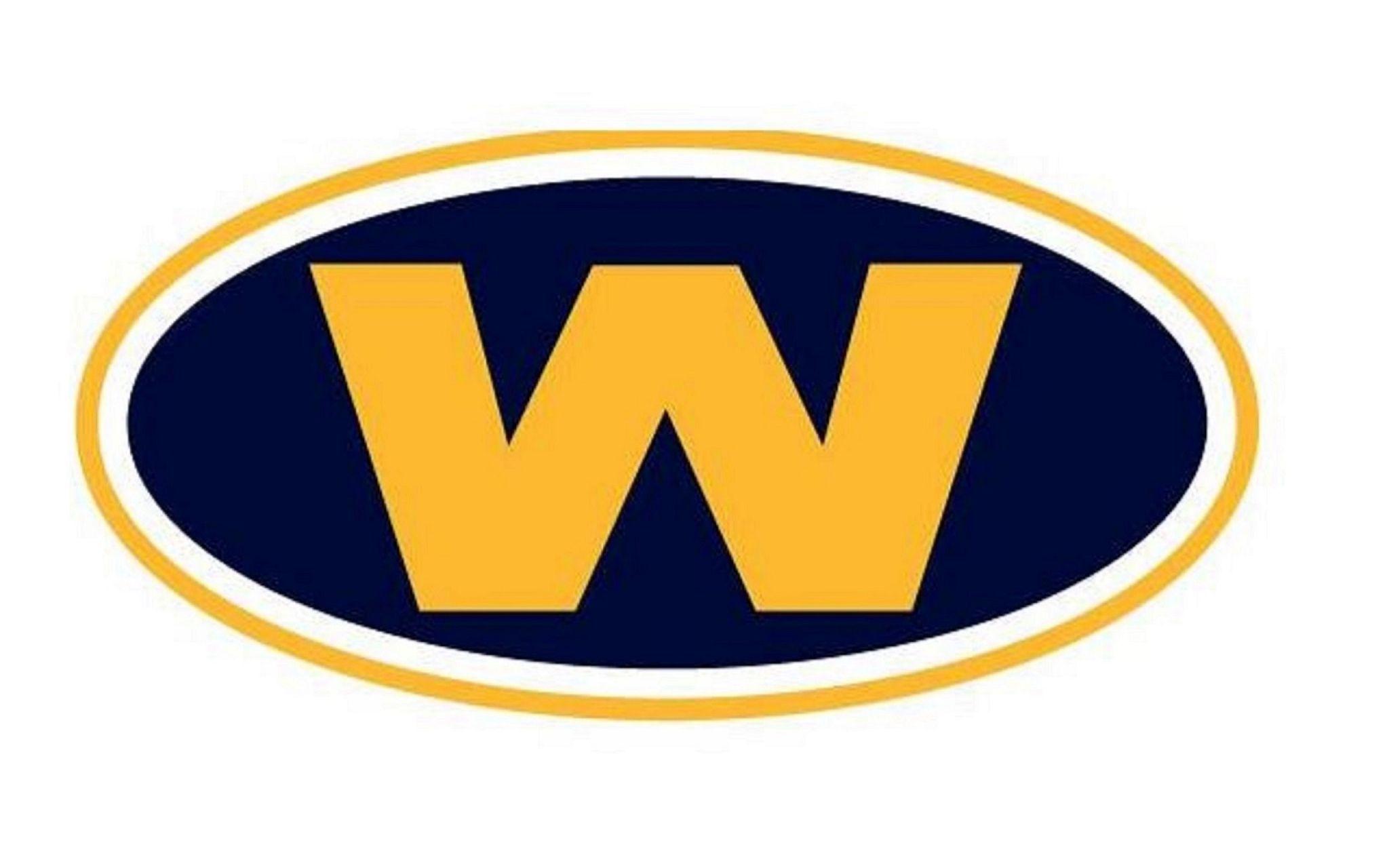 Grant Highlights
Title One 						$61,192			Academic success

Title Two 						$30,220 			Professional development

Title Four						$10,000			District & school improvement 

IDEA & 							$498,861 			Certified staff & paras
IDEA PreSchool 				

ESSER 							$345,434		         Academic/ social emotional             
												 Support

SPED ESSER 						$175,248 			Special education services 

     TOTAL $1,120,955
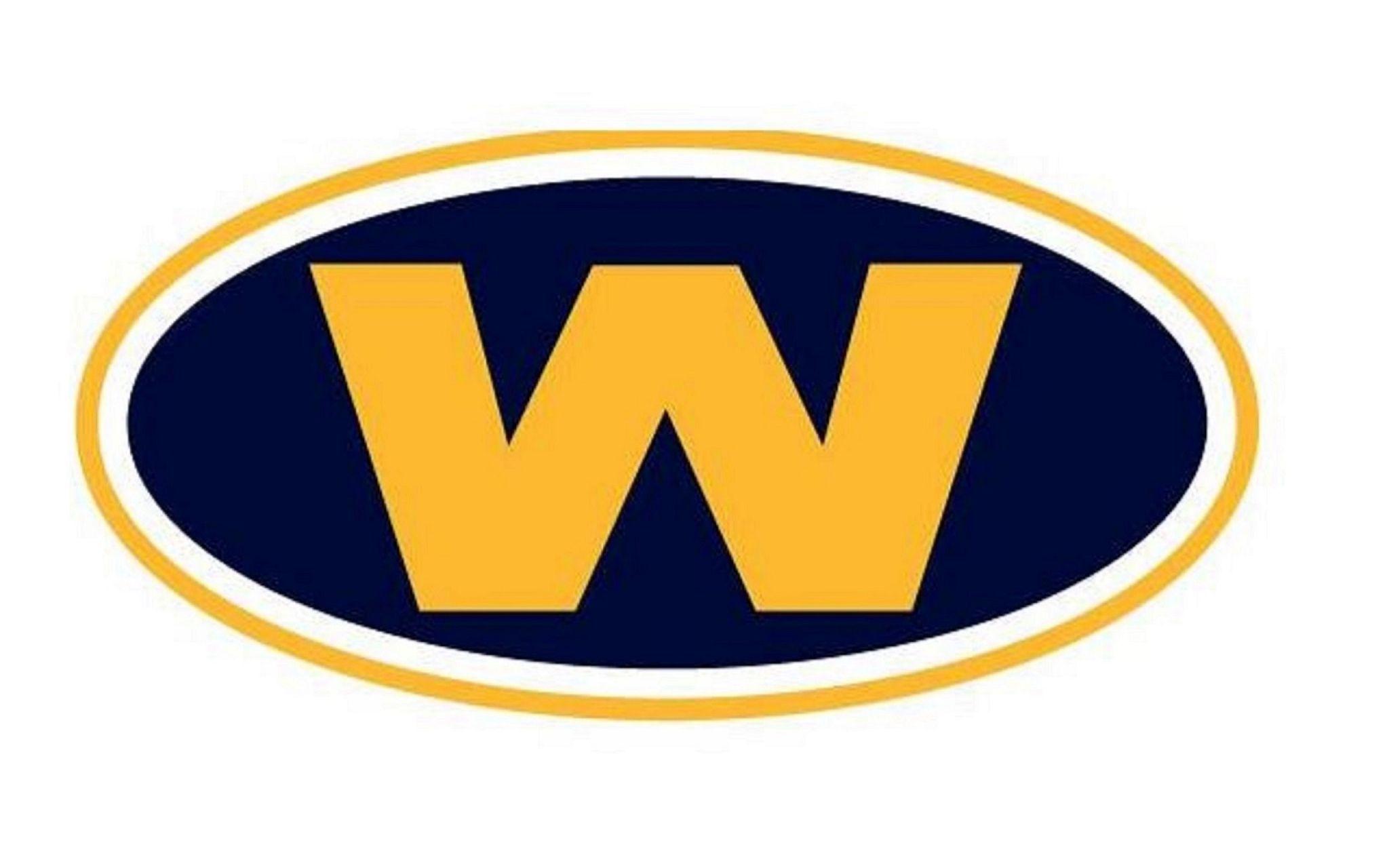 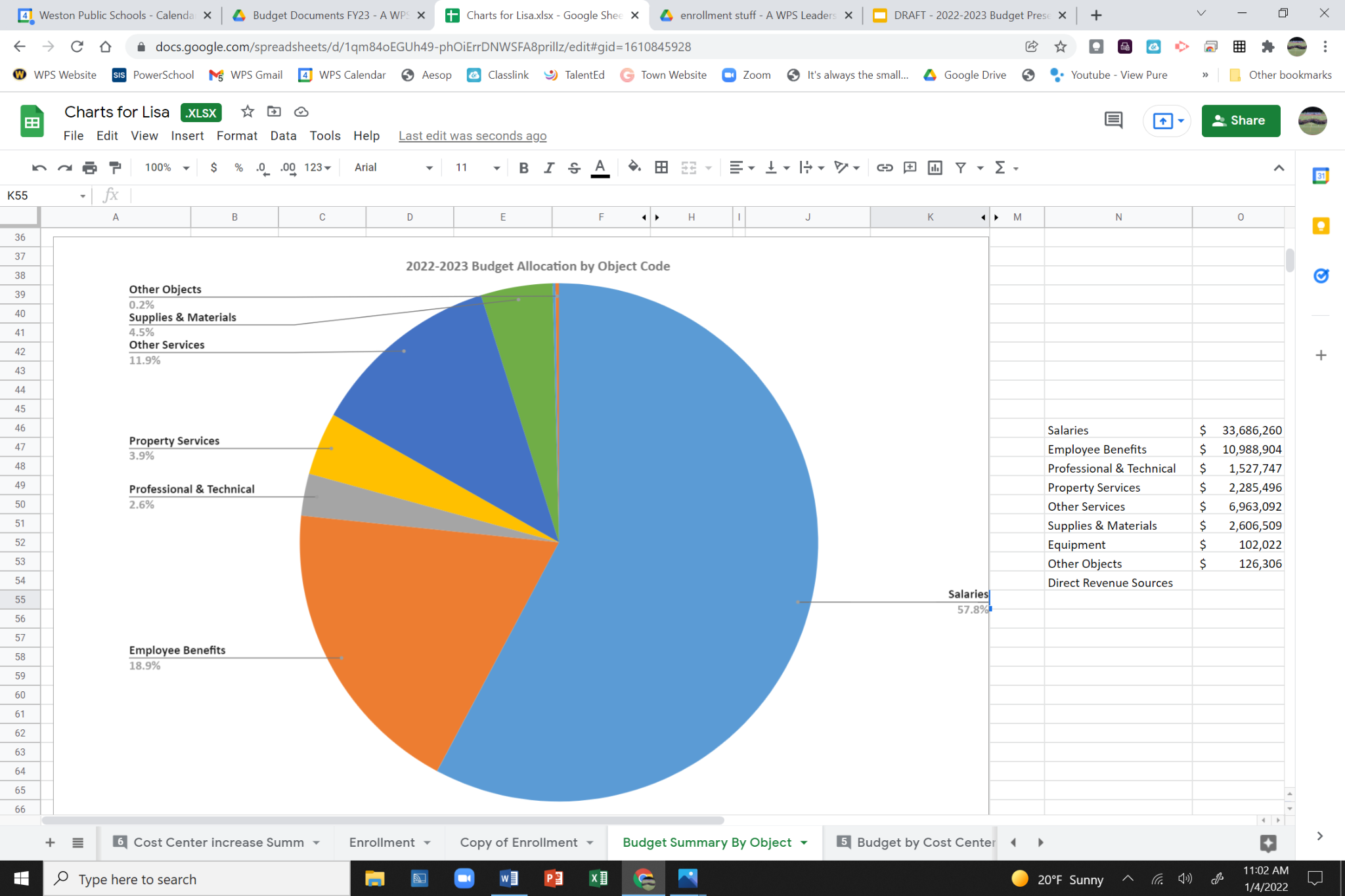 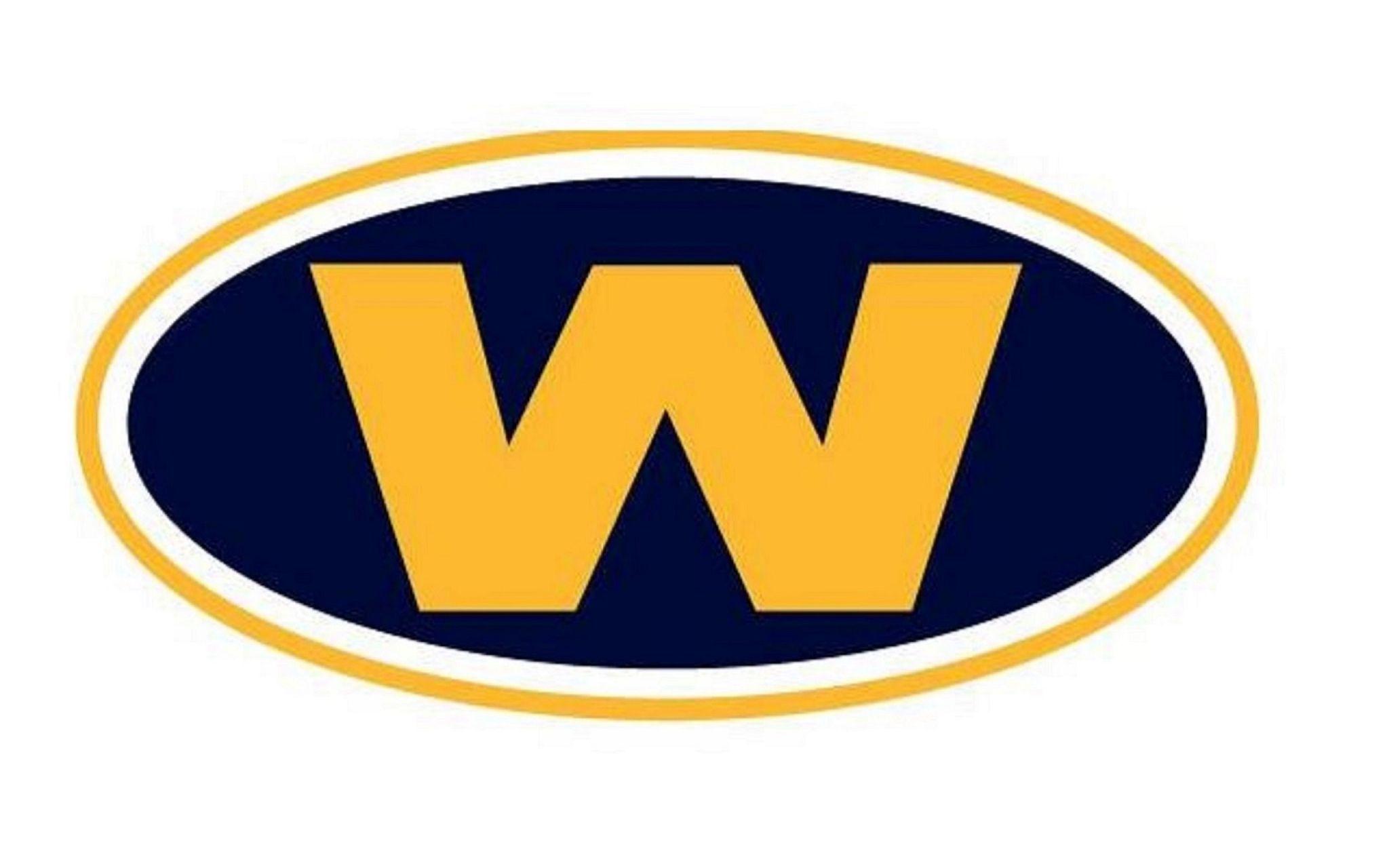 Our Schools
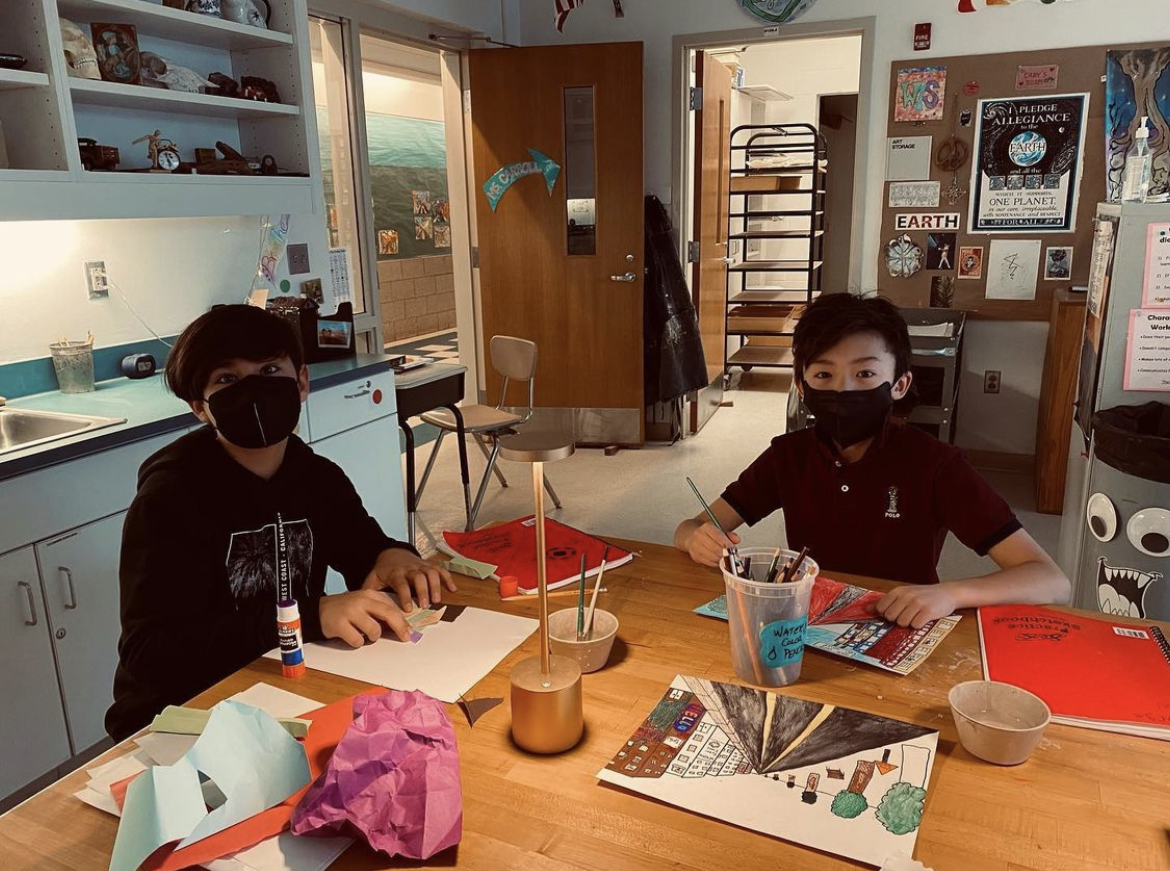 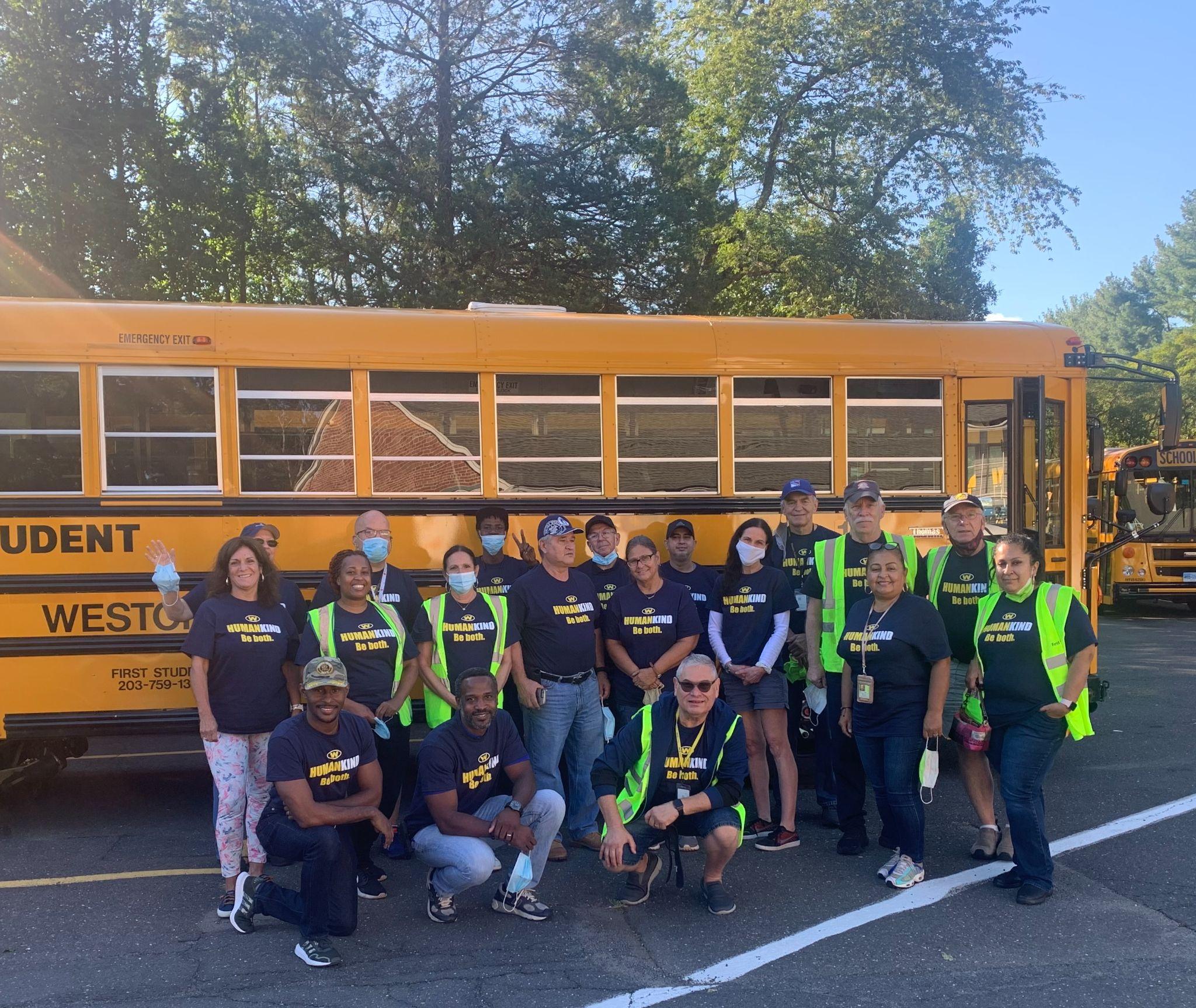 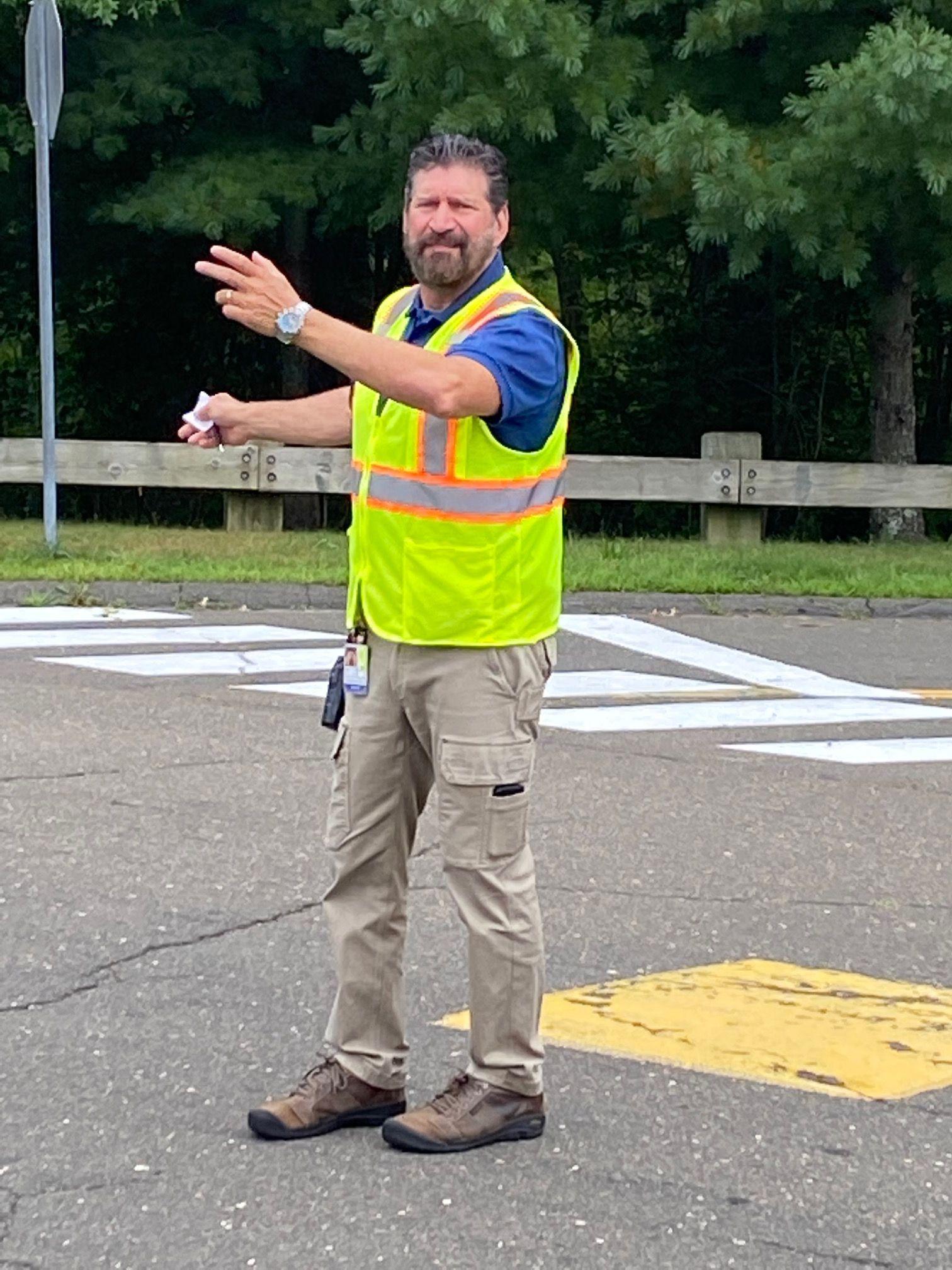 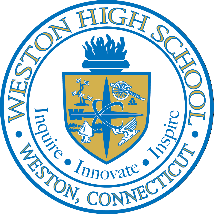 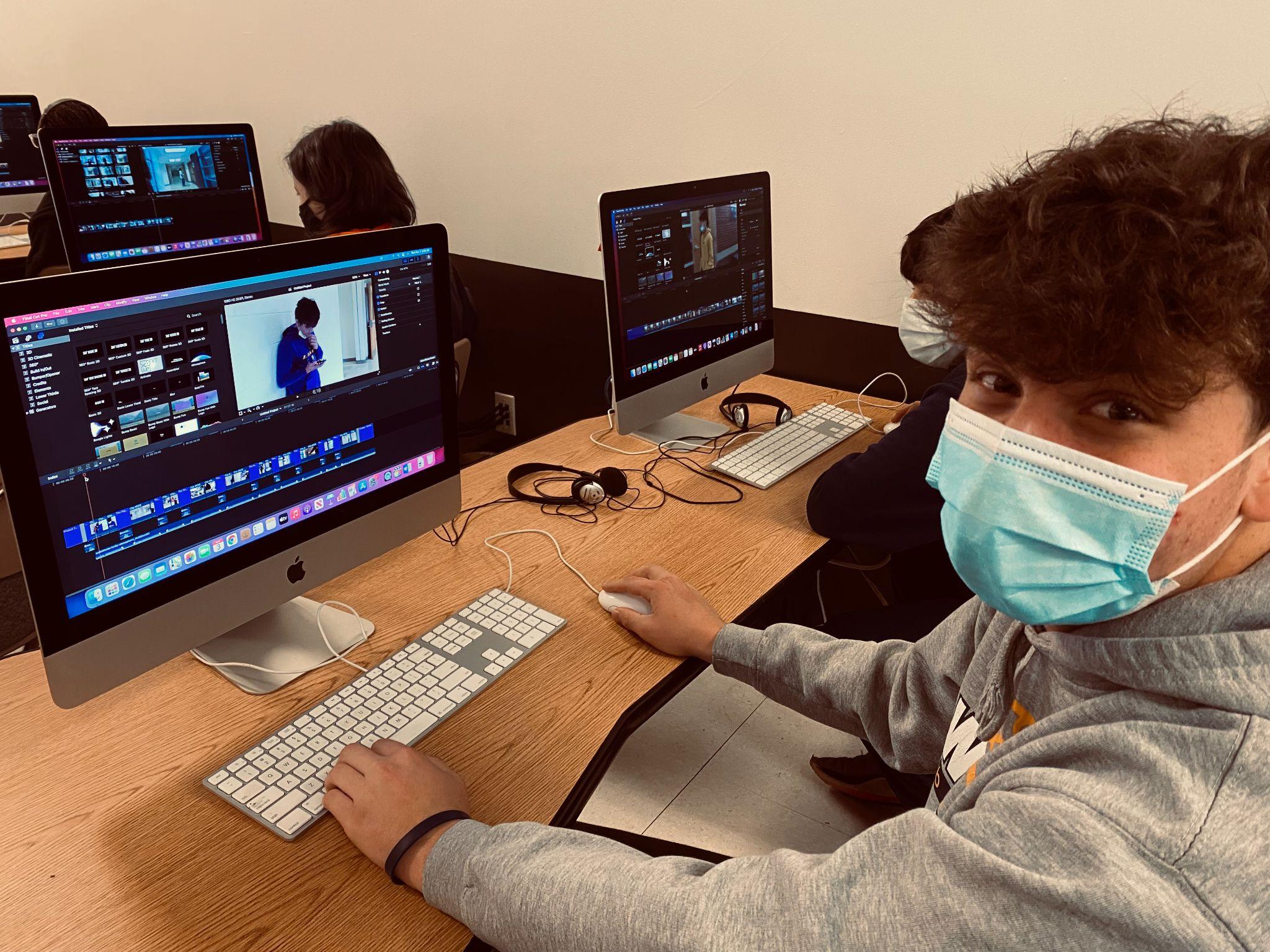 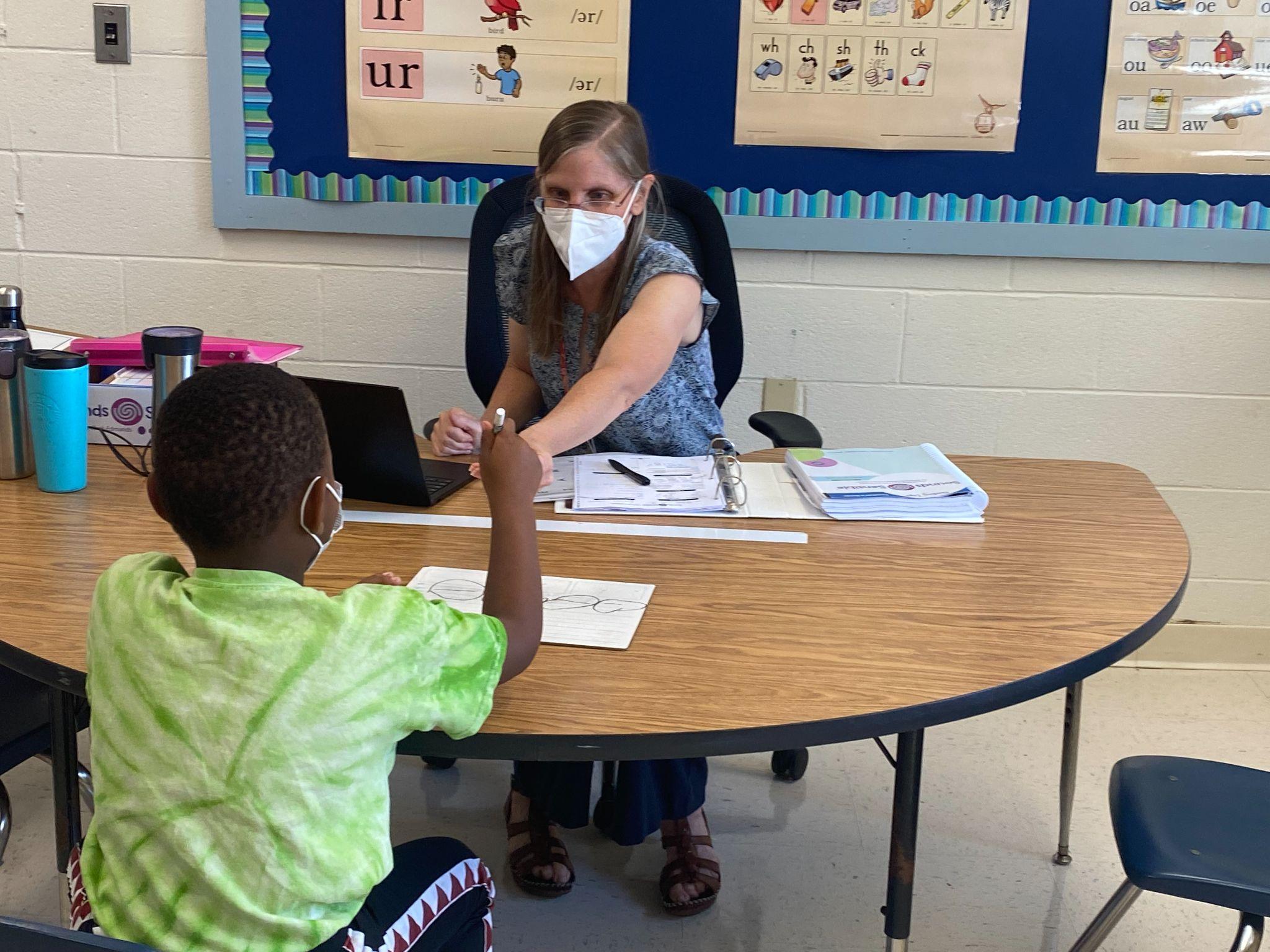 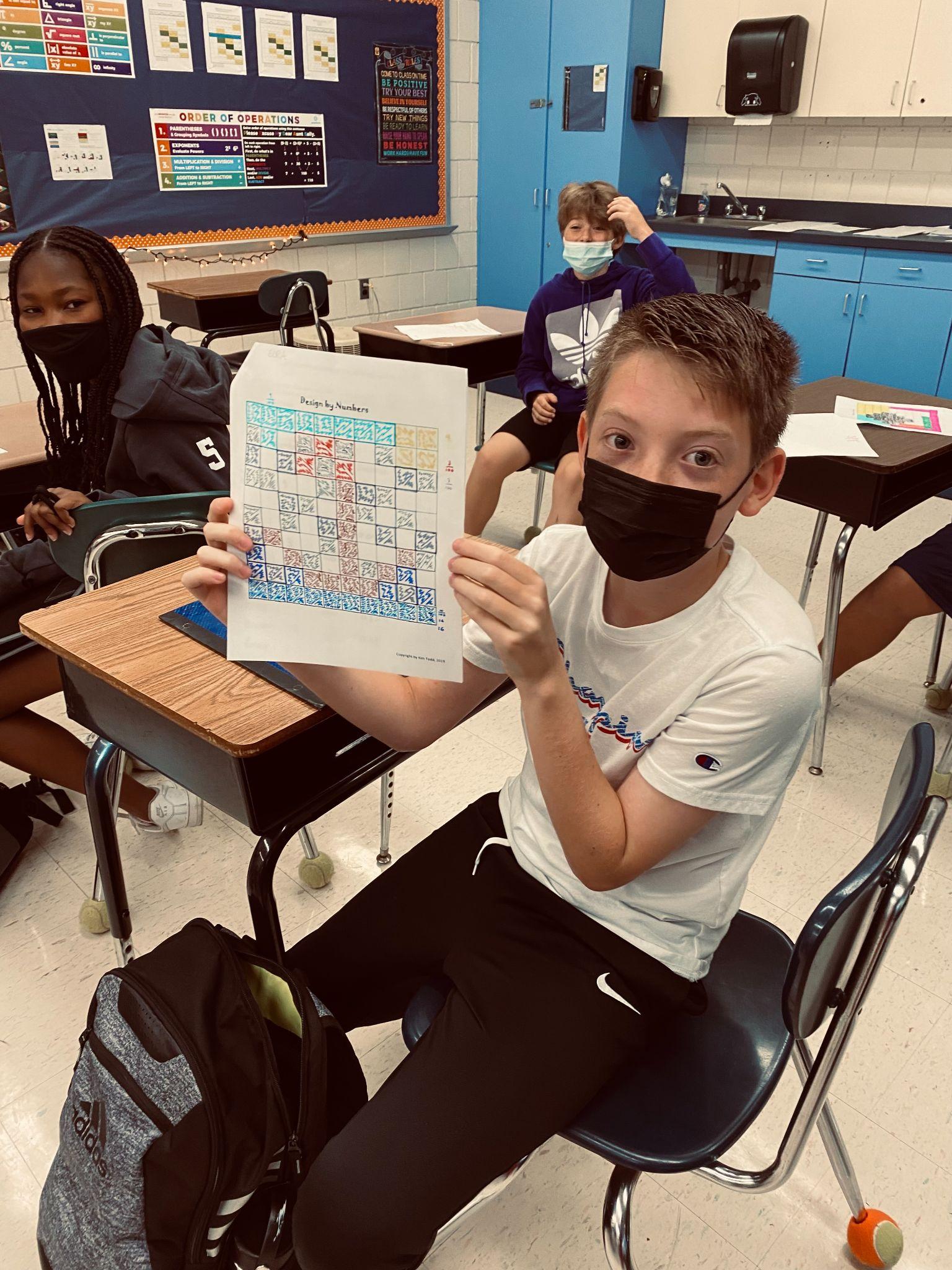 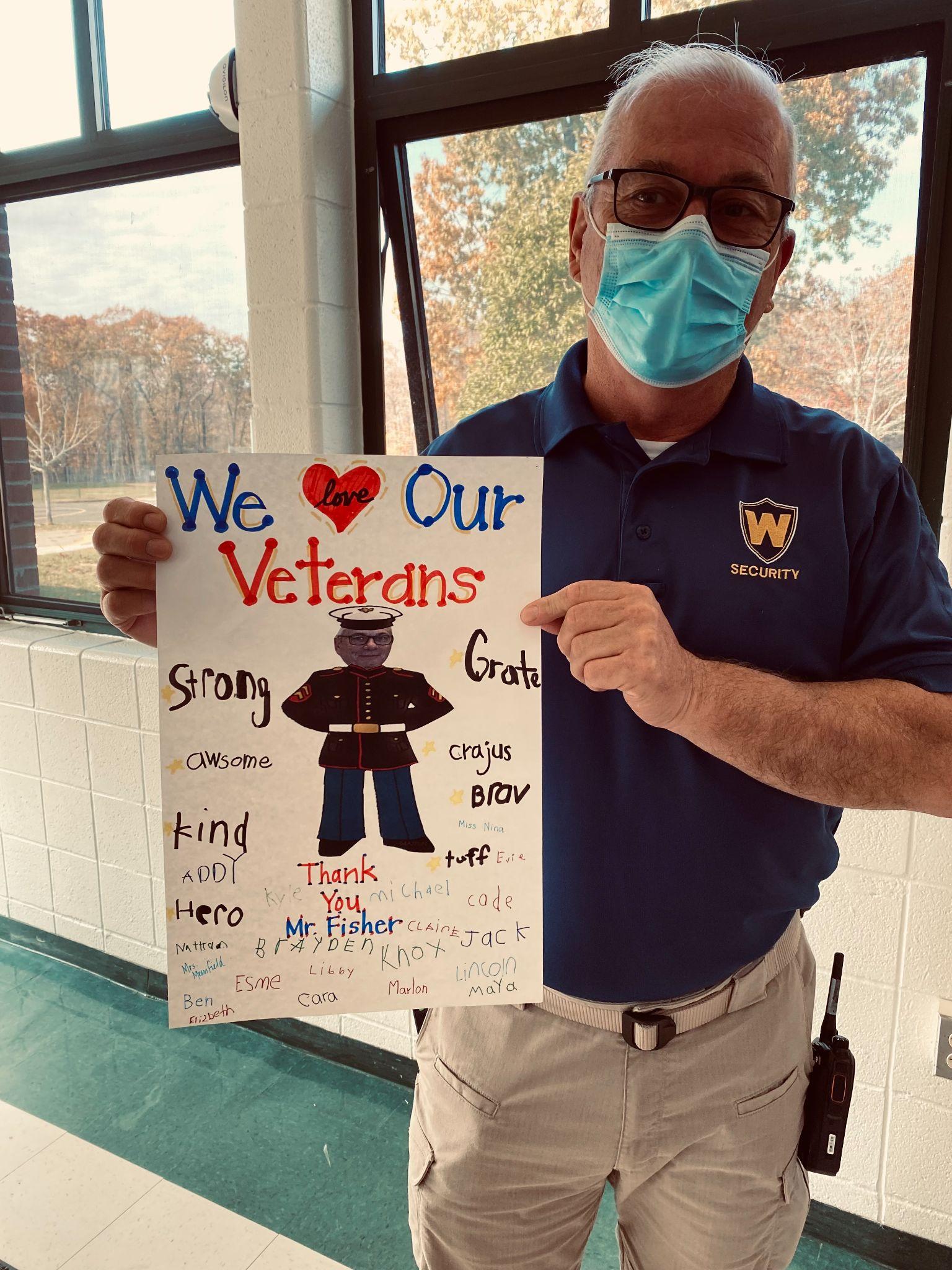 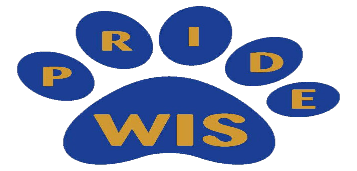 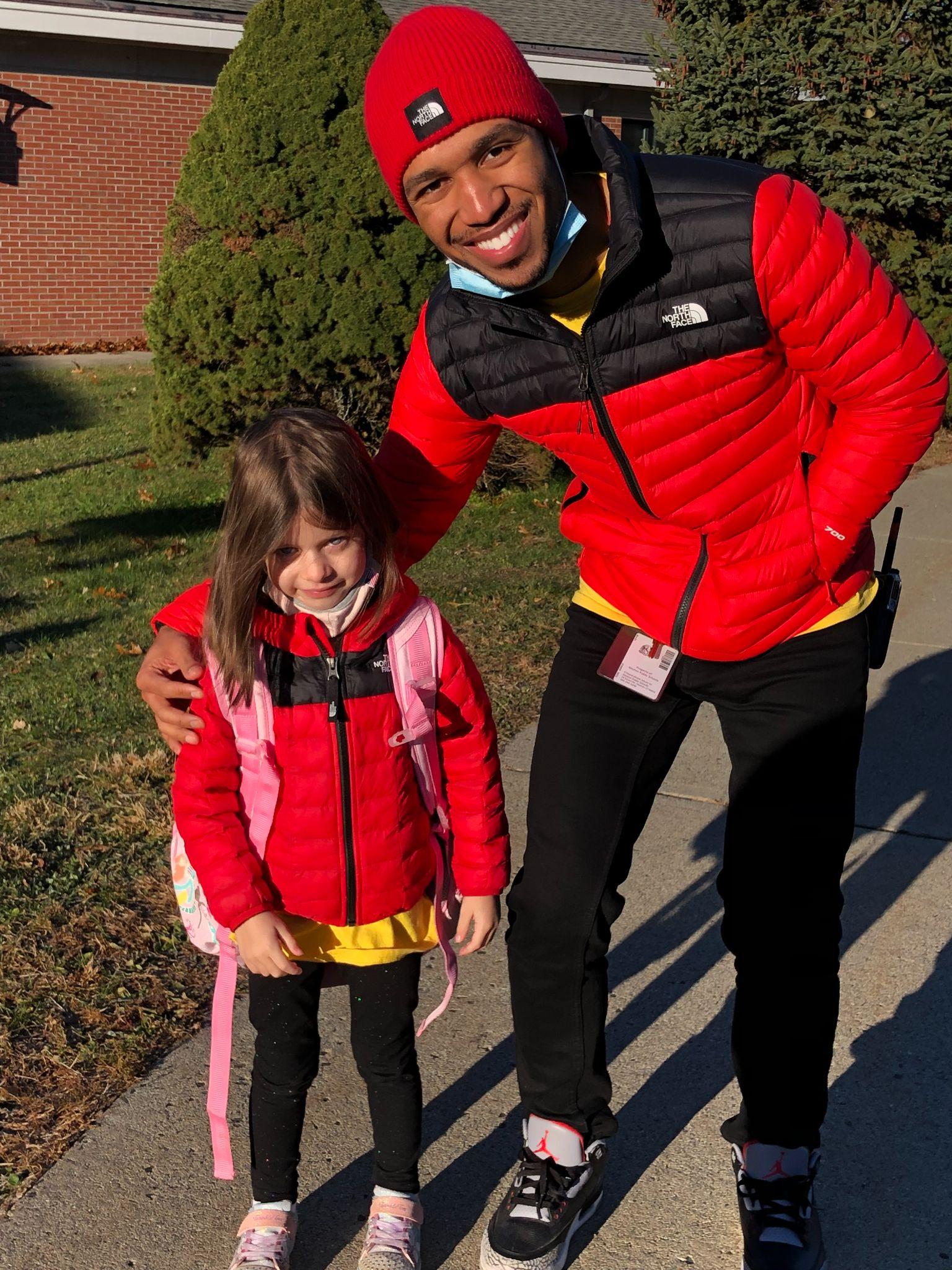 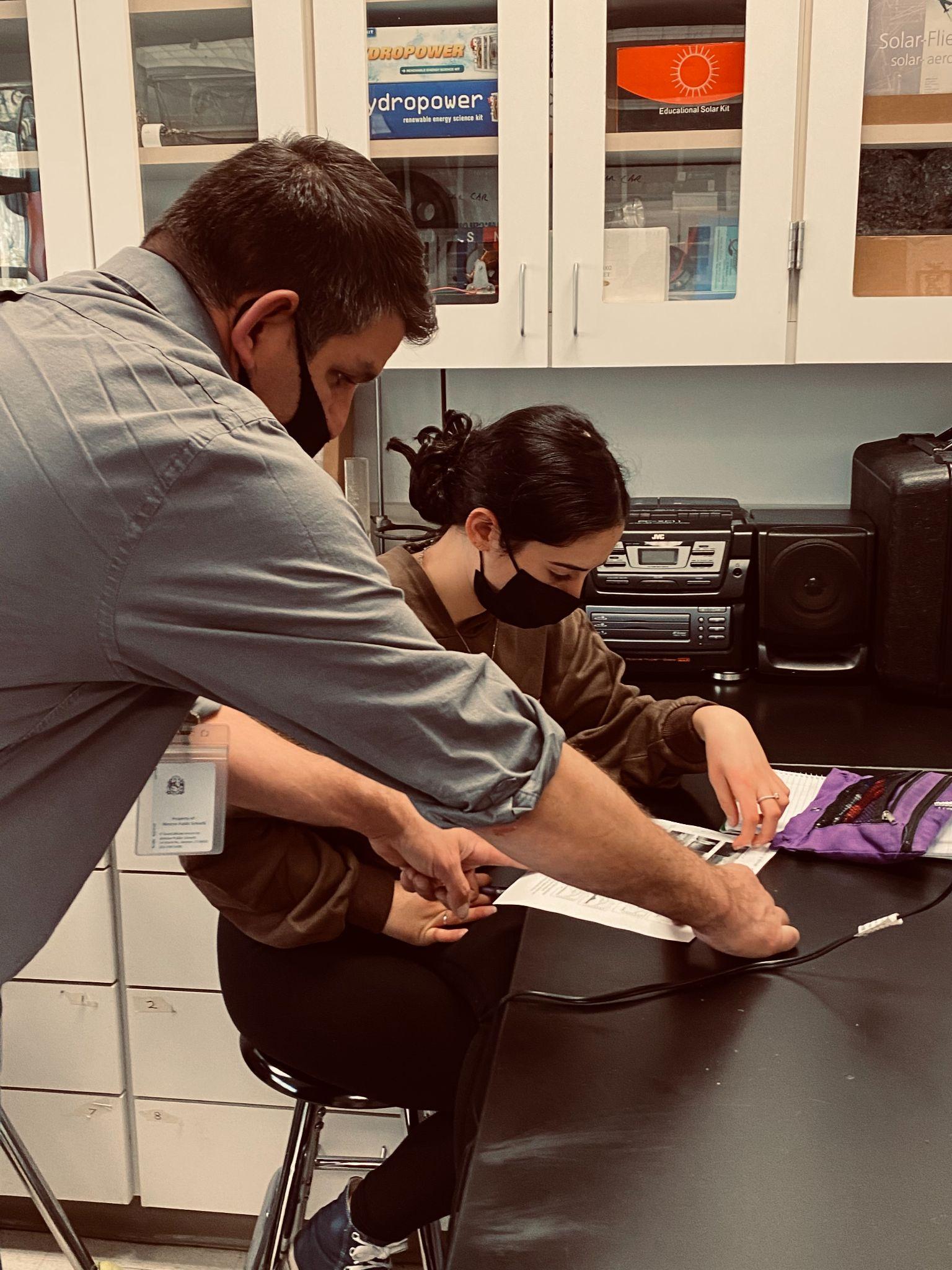 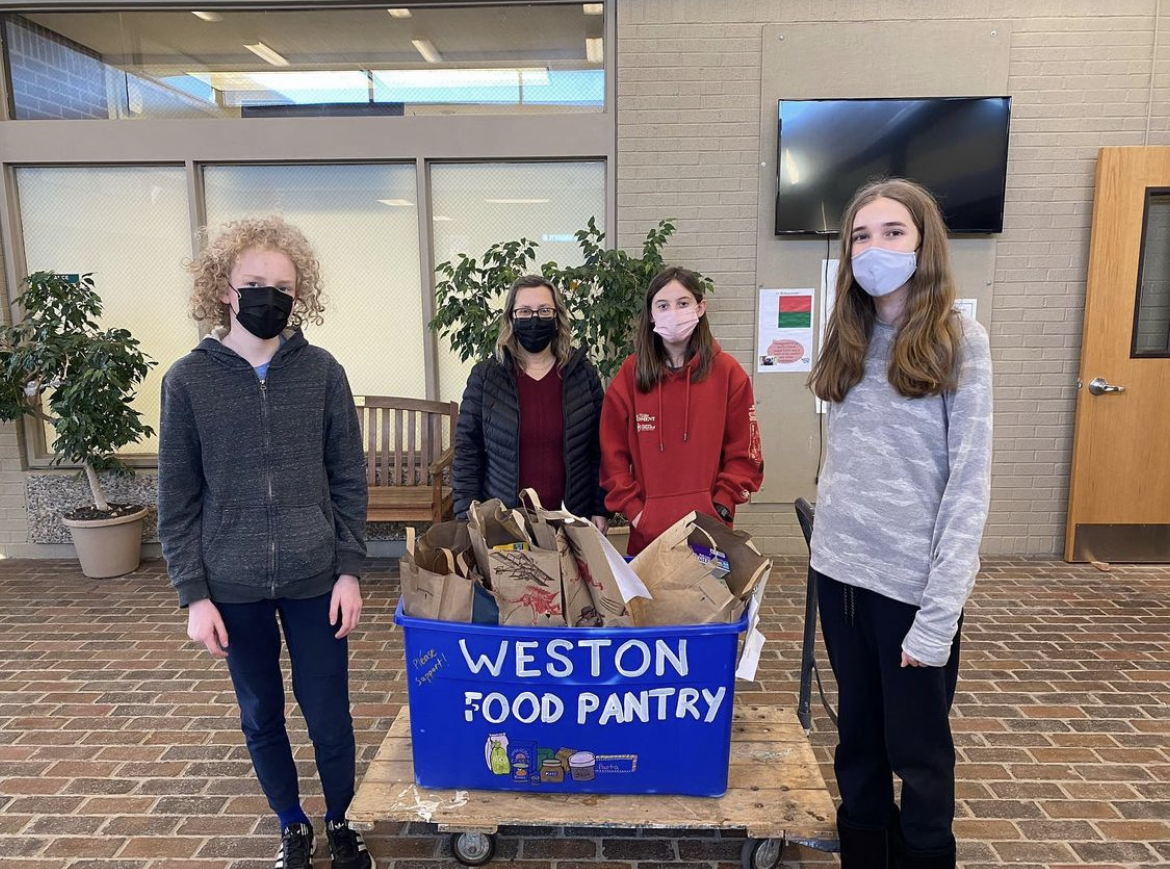 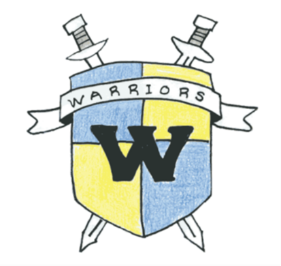 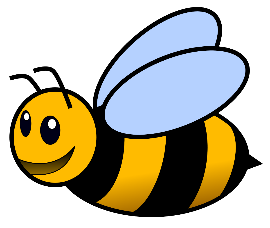 WESTON PUBLIC SCHOOLS
Our commitment to excellence and continued, purposeful innovation will make Weston Public Schools the standard in designing educational pathways and environments that cultivate empowered citizens of the global community.
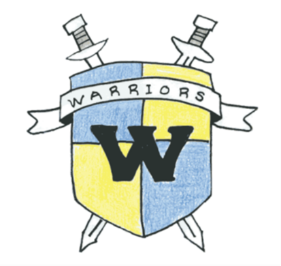 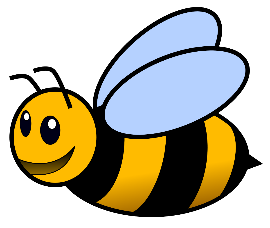 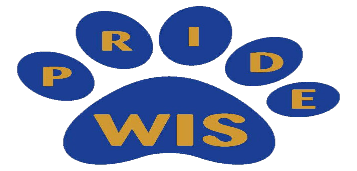 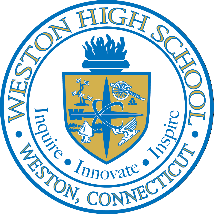 Our commitment to excellence and continued, purposeful innovation will make Weston Public Schools the standard in designing educational pathways and environments that cultivate empowered citizens of the global community.
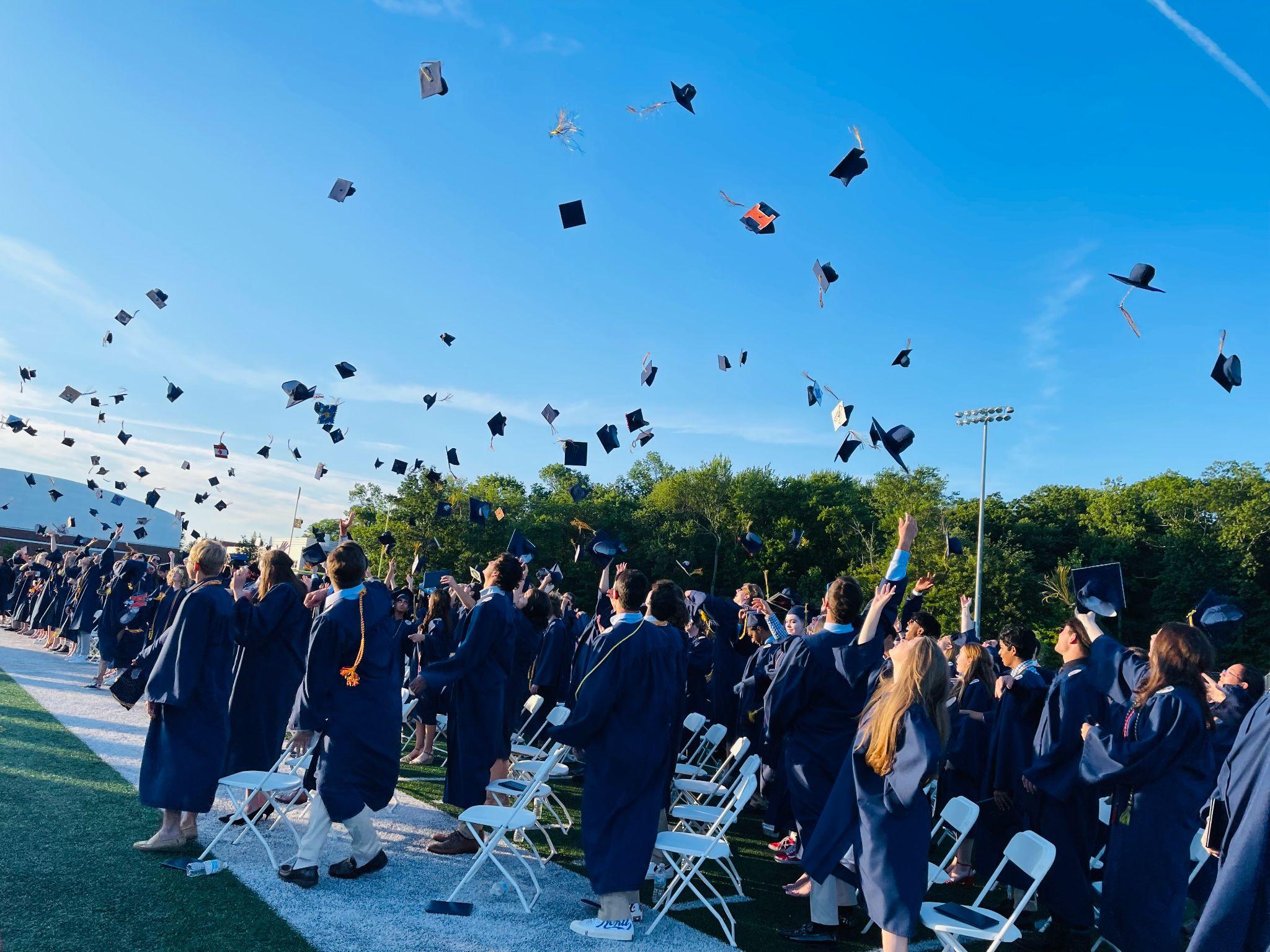 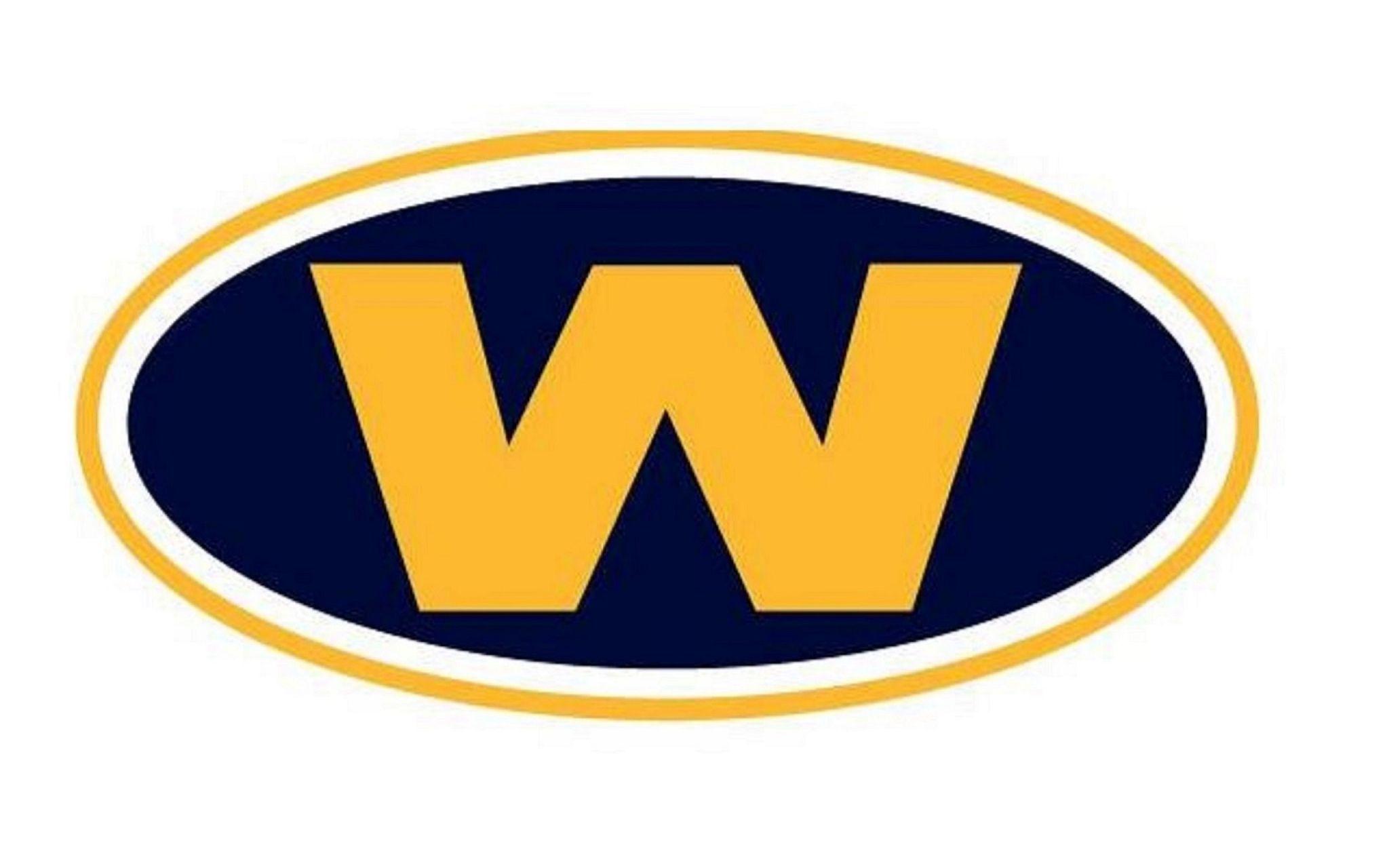 Capital Budget Proposal 2022-2023 - Facilities
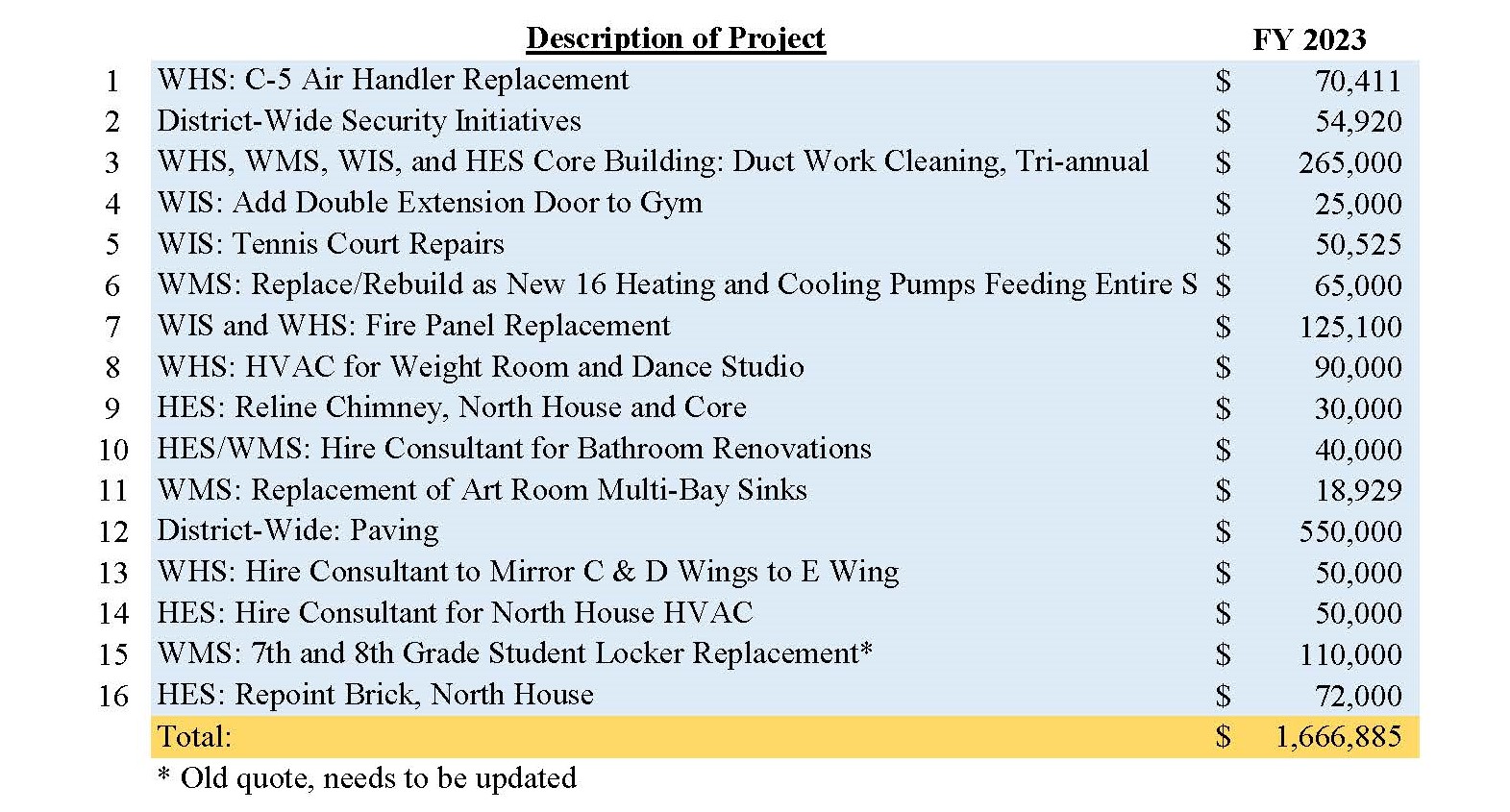